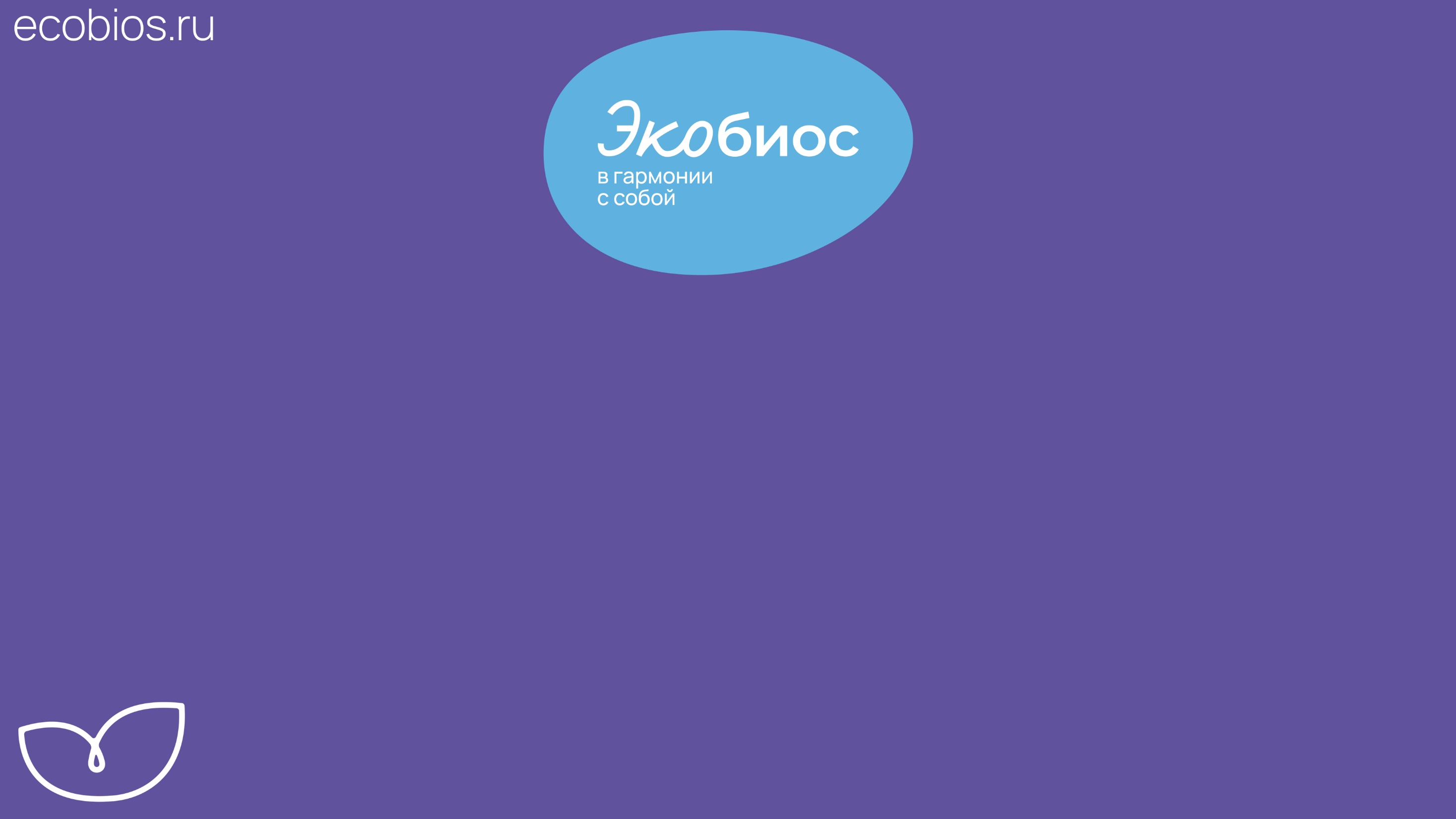 КОНФЕРЕНЦИЯ ПО ПРОЕКТАМ В ОБЛАСТИ БИОМЕДИЦИНЫ
бизнес-инкубатор ПуЭ (Шанхай, Китай)
30.03.2021
ДОКЛАД
«Инновационный цикл создания новейших пробиотиков на основе изолятов соевых белков для восстановления микрофлоры кишечника» 
Автор: Марк Цинберг, 
доктор медицинских наук, профессор, 
академик Европейской Академии естественных наук, 
Российской Академии естественных наук,
 Международной Академии авторов научных открытий и изобретений.
г. Шанхай, Китай
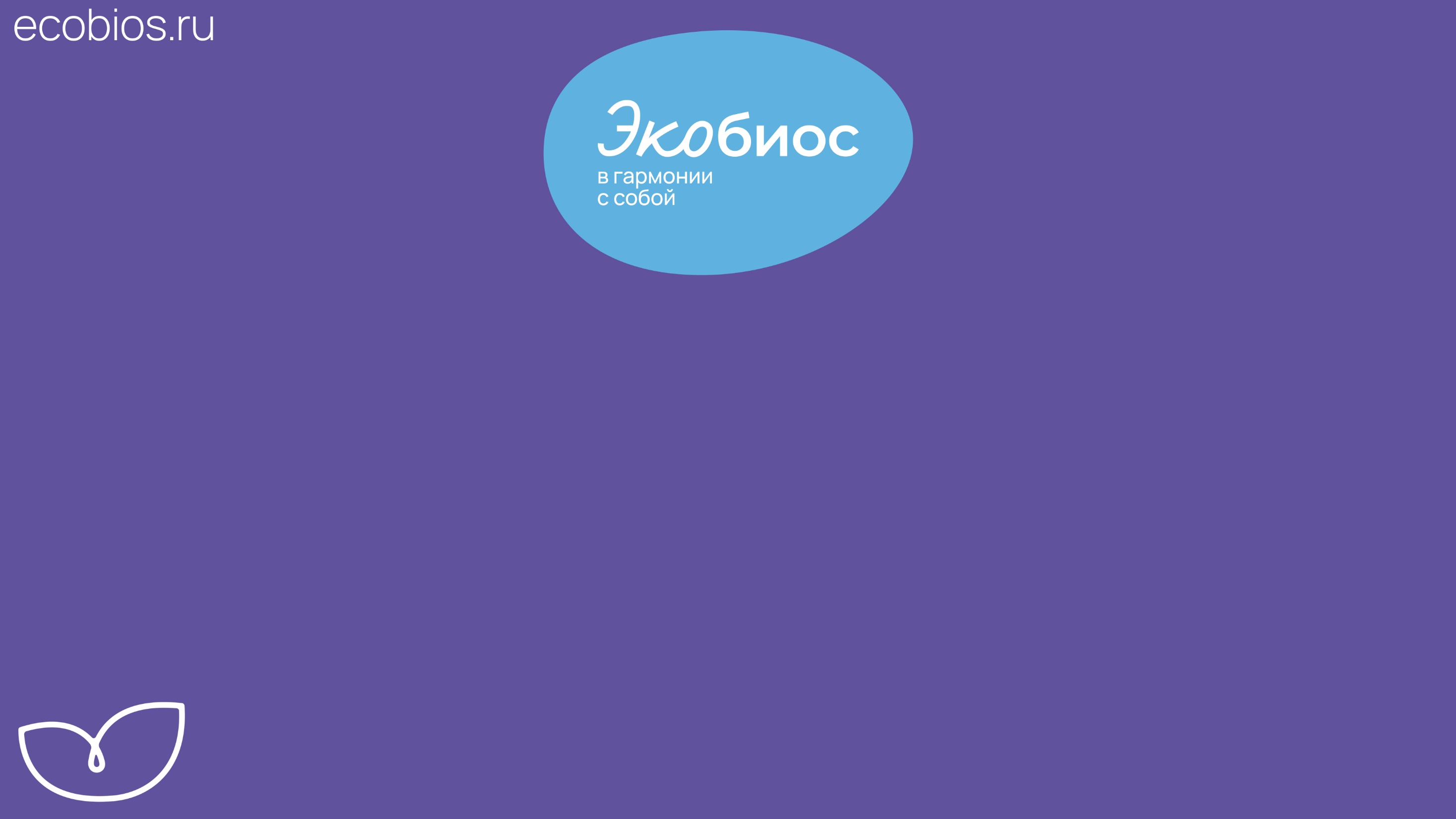 ООО «Инновационная компания «Экобиос» 
единственный в мировой практике
производитель пробиотиков на основе 
гидролизатно-соевой среды
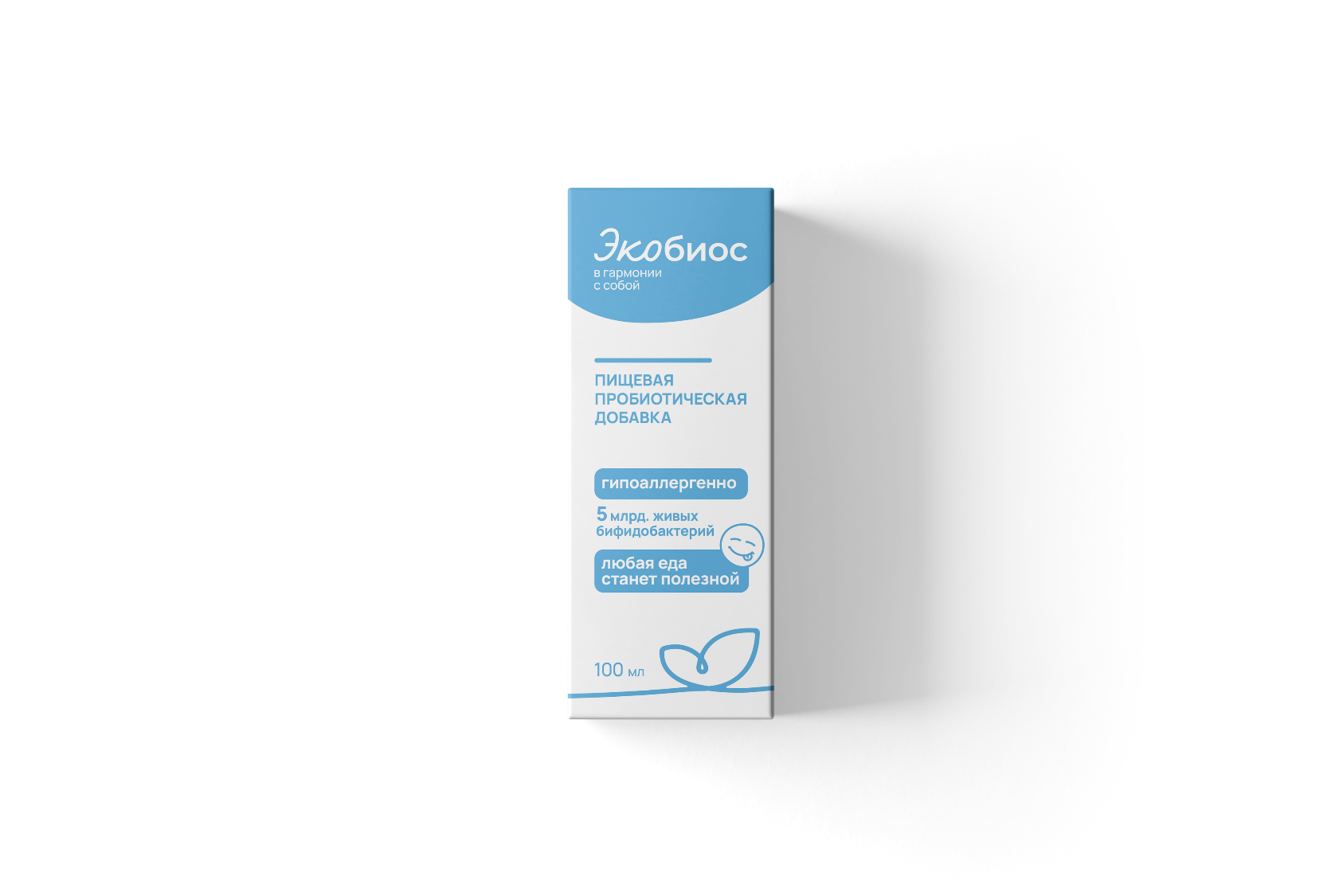 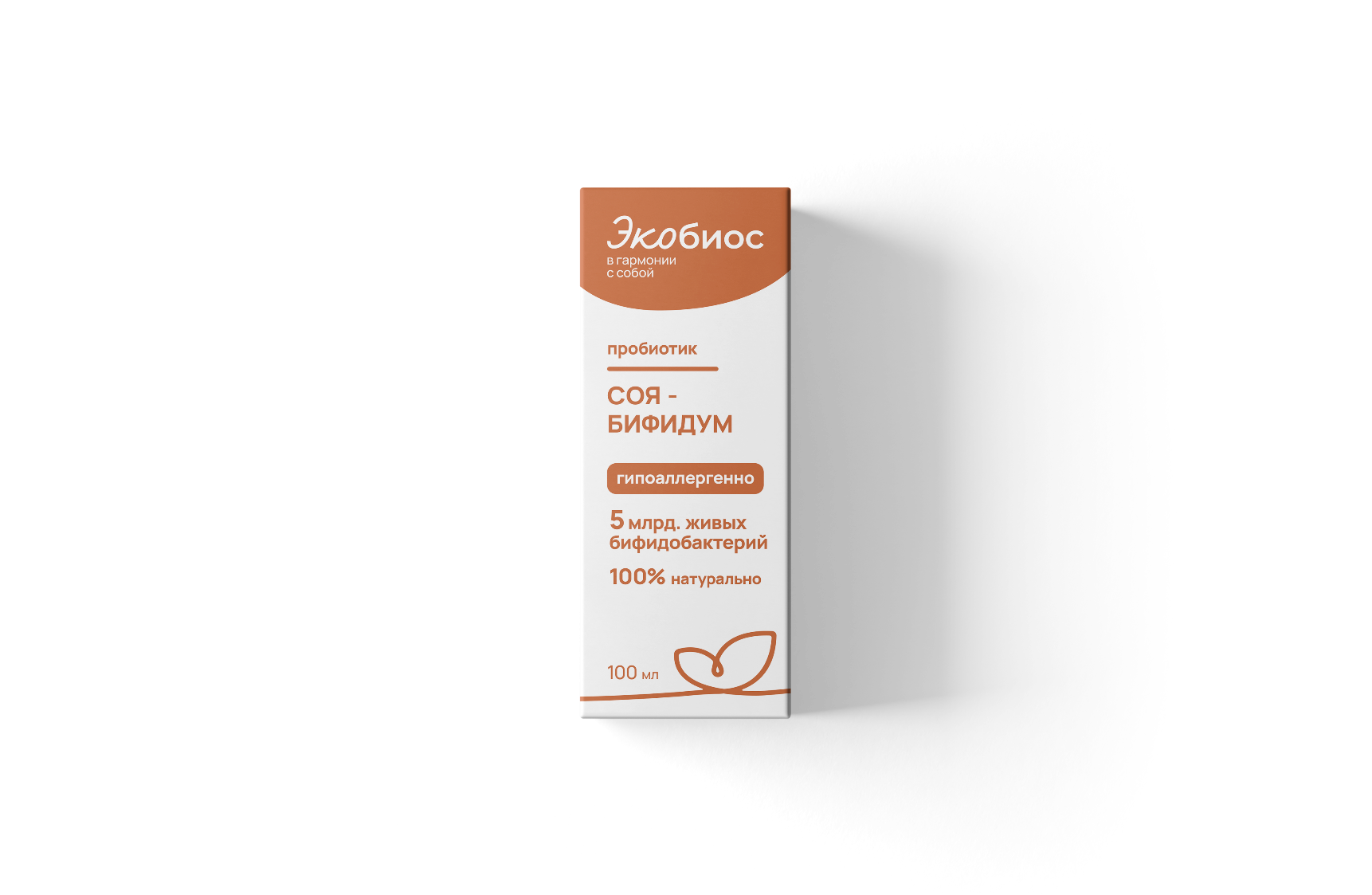 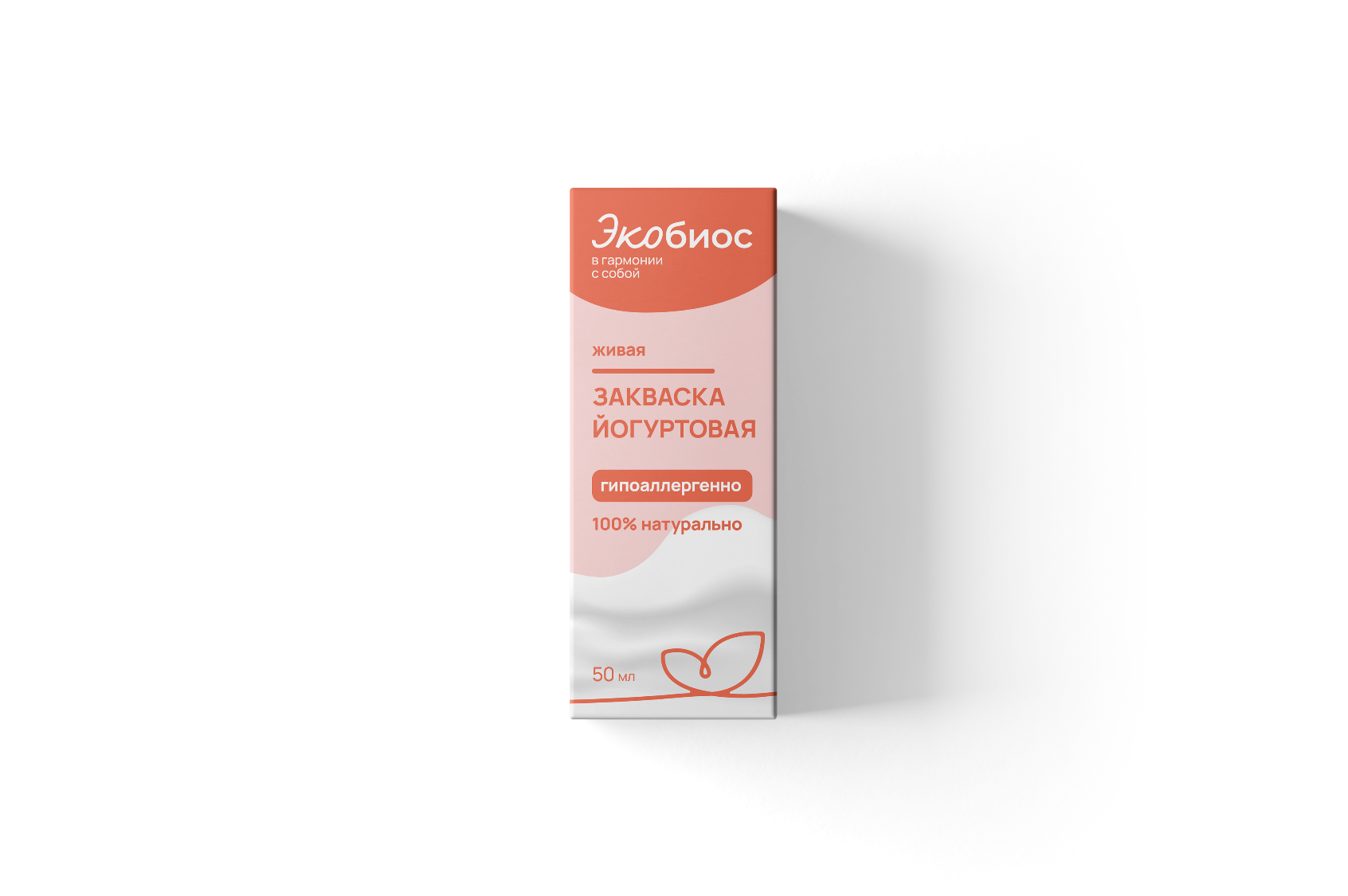 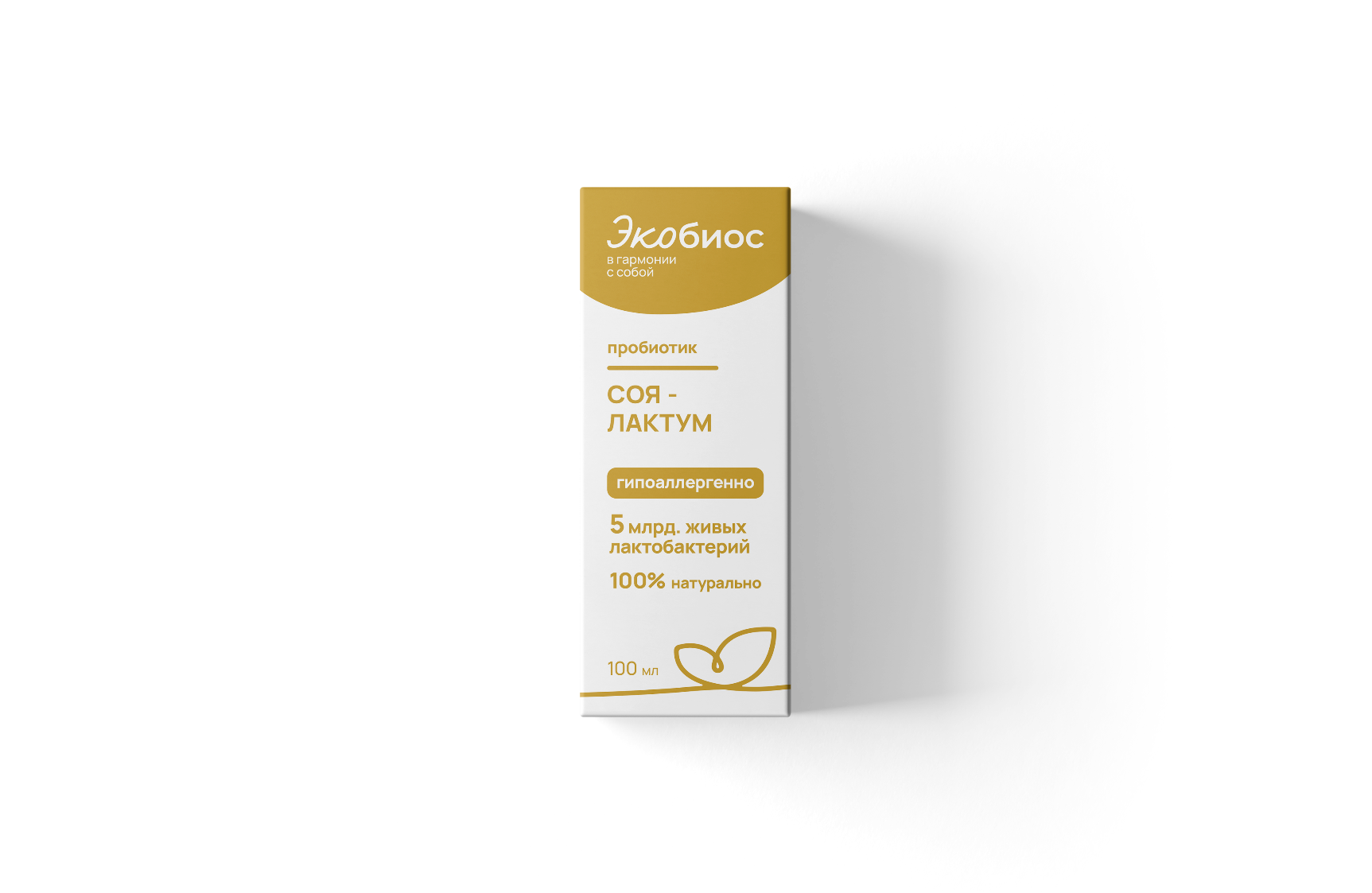 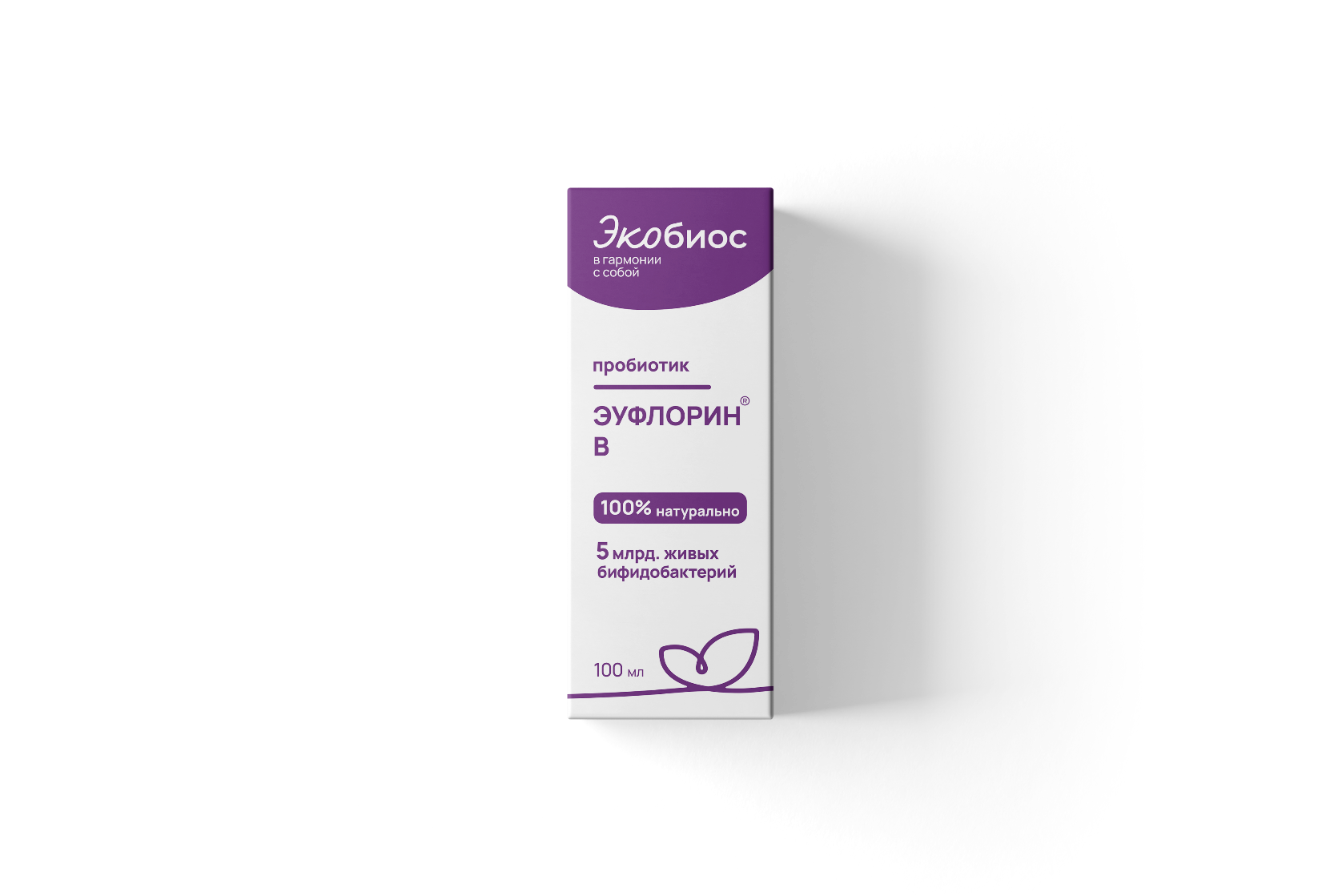 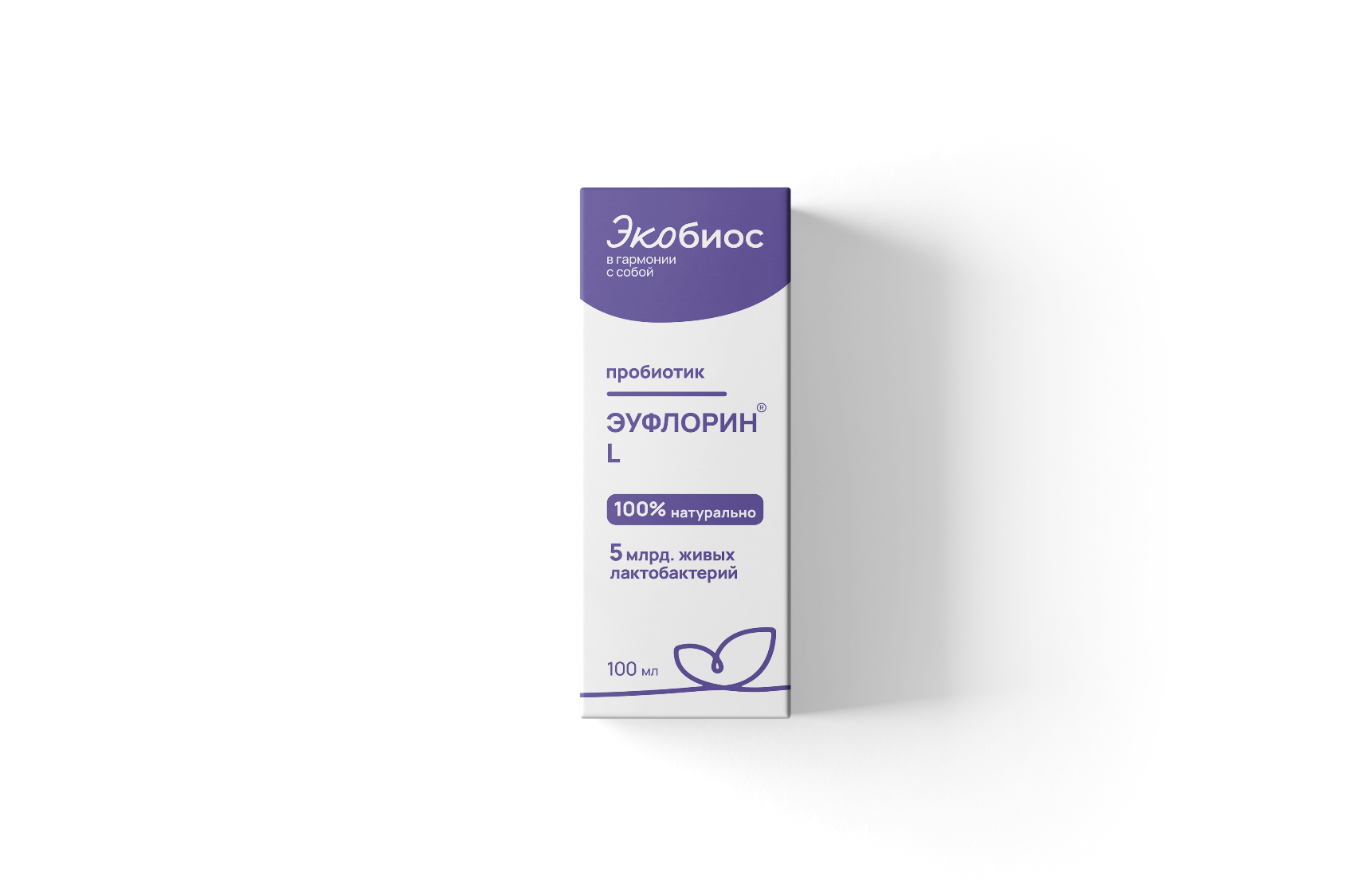 Пробиотики на гидролизатно-соевой среде
Традиционные пробиотики 
на гидролизатно-молочной среде
2
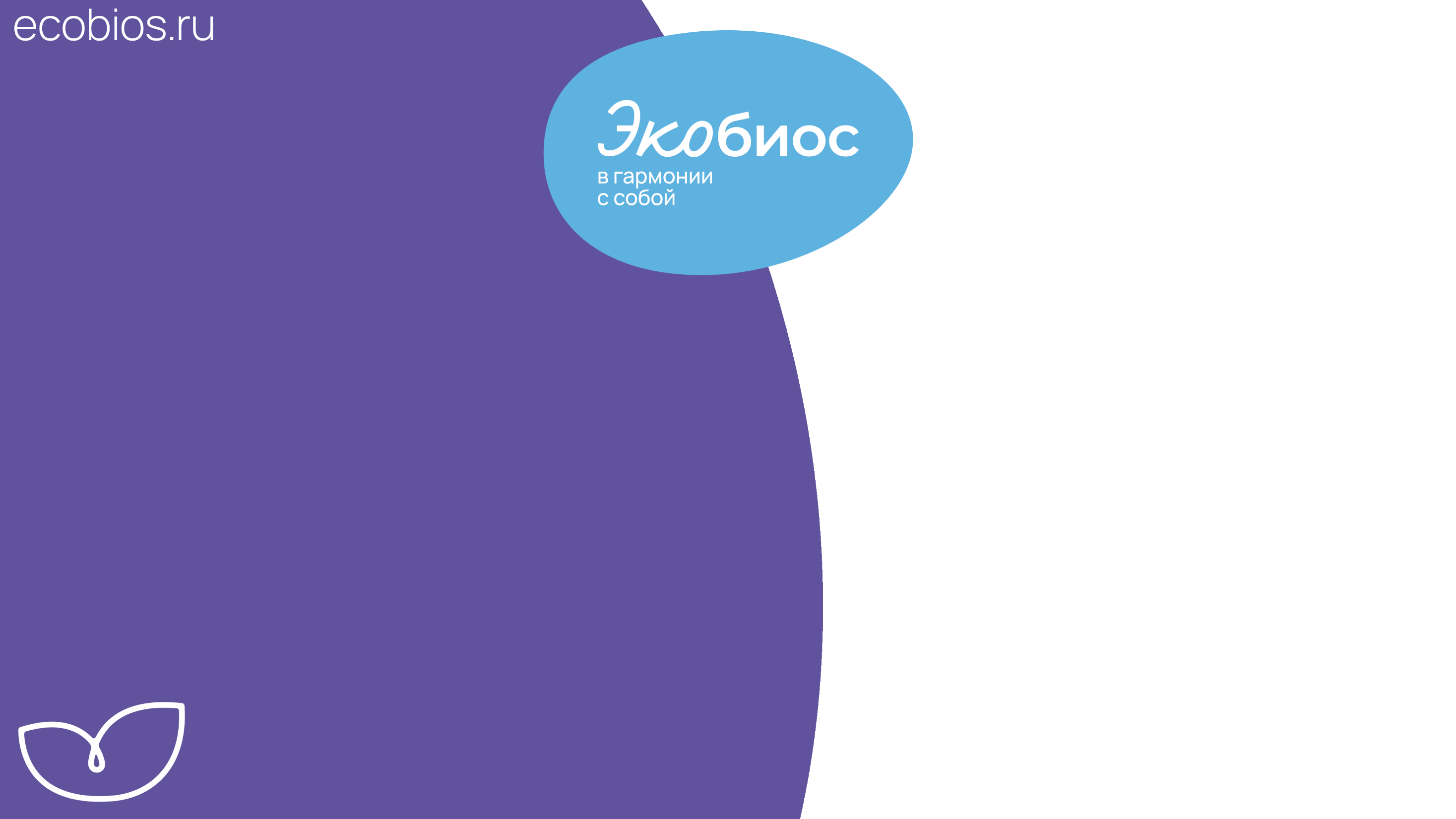 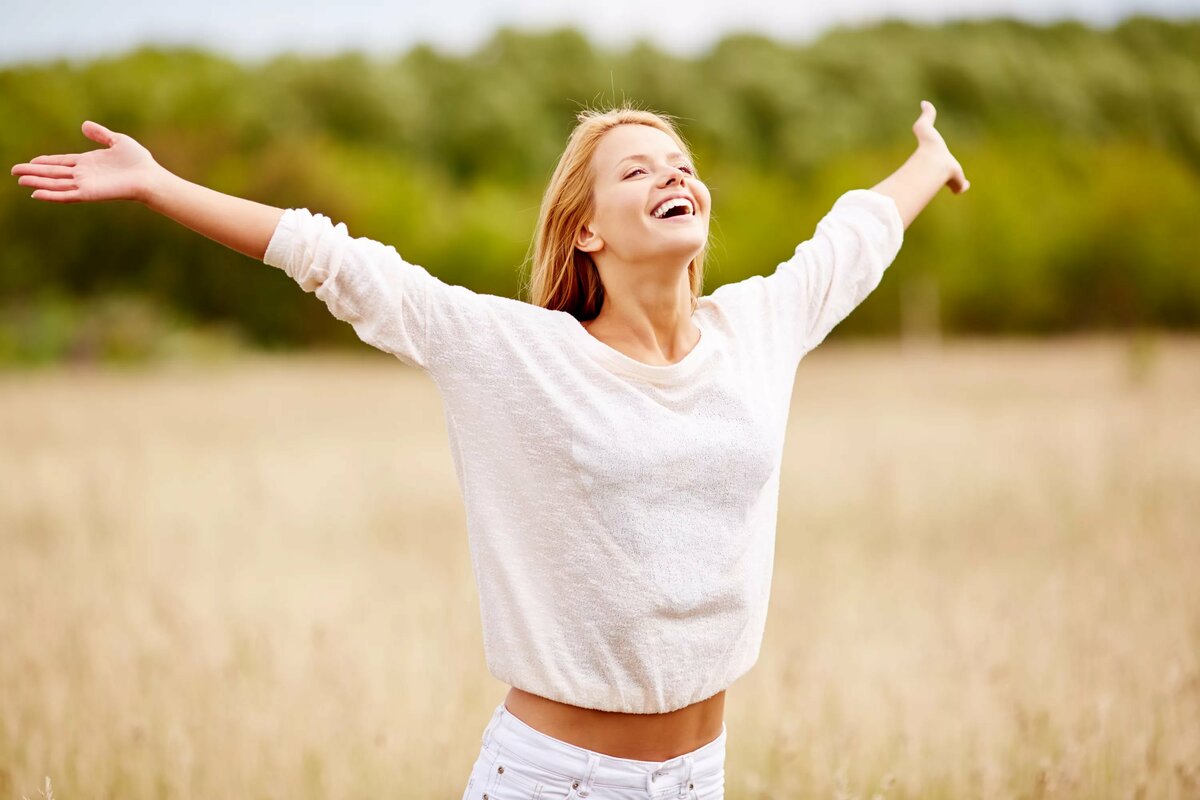 Пробиотики тм «Экобиос» – это живые микроорганизмы, которые при попадании в желудочно-кишечный тракт человека в достаточном количестве, сохраняют свою
активность, жизнеспособность и создают оздоровительный эффект для организма человека за счет нормализации его микрофлоры.
3
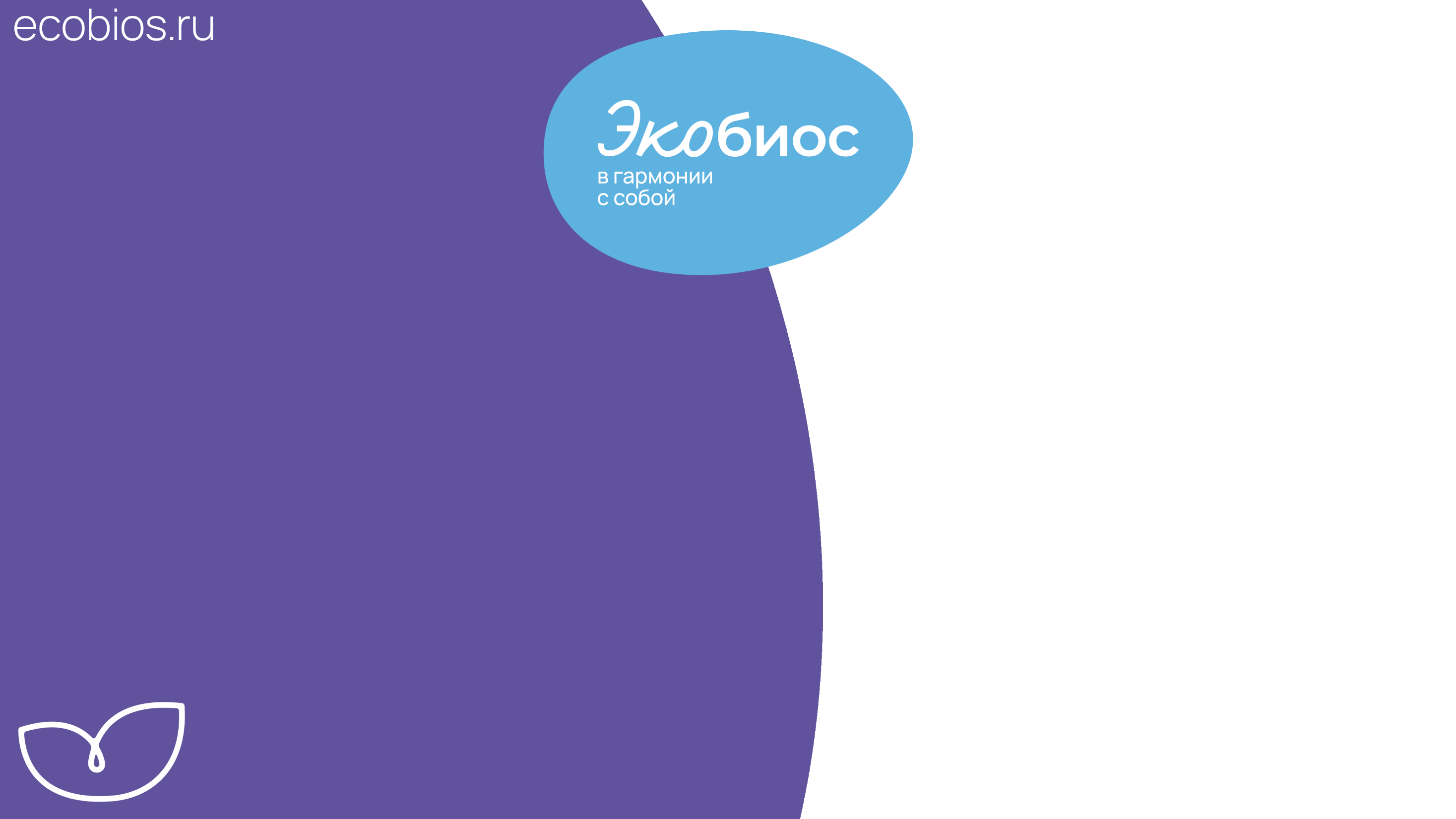 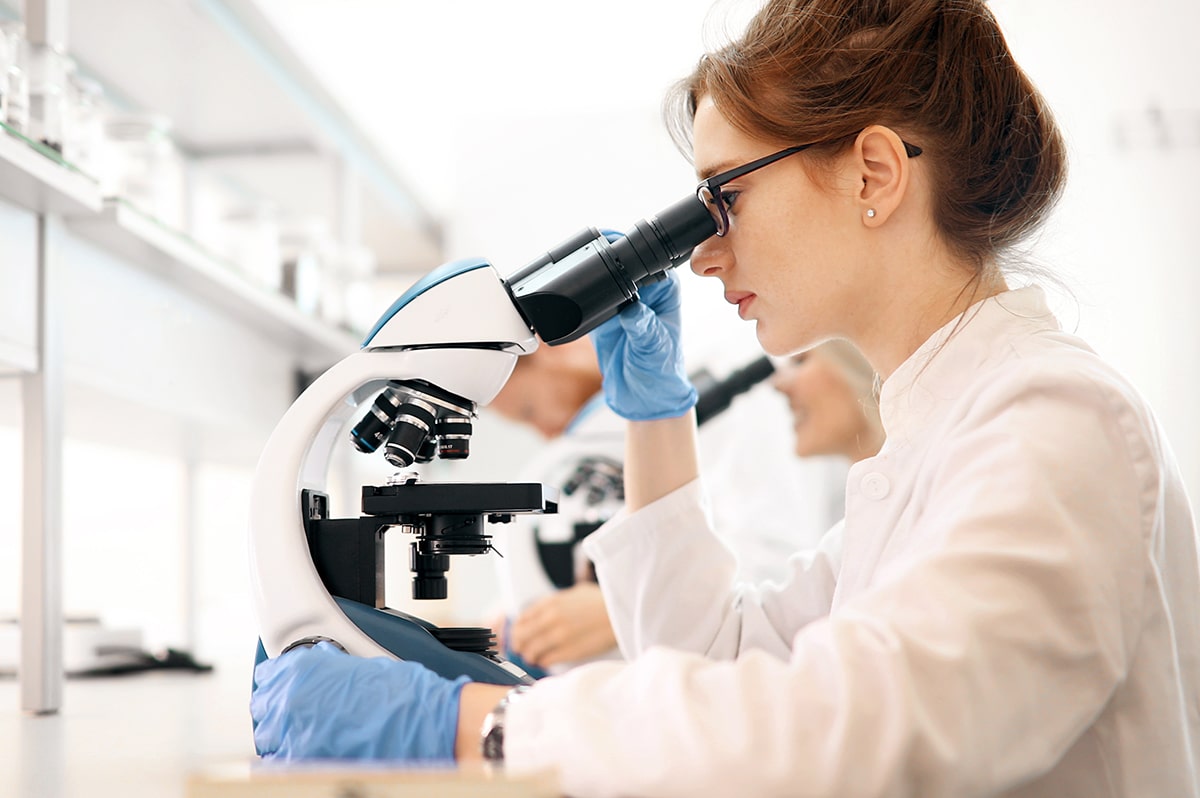 Пробиотики тм «Экобиос»
Клинически доказана 
эффективность

 Безопасность подтверждена лабораторными испытаниями

 Не содержат патогенные бактерии

 Естественные (натуральные) по происхождению
Не содержат глютен

Не содержат ГМО
4
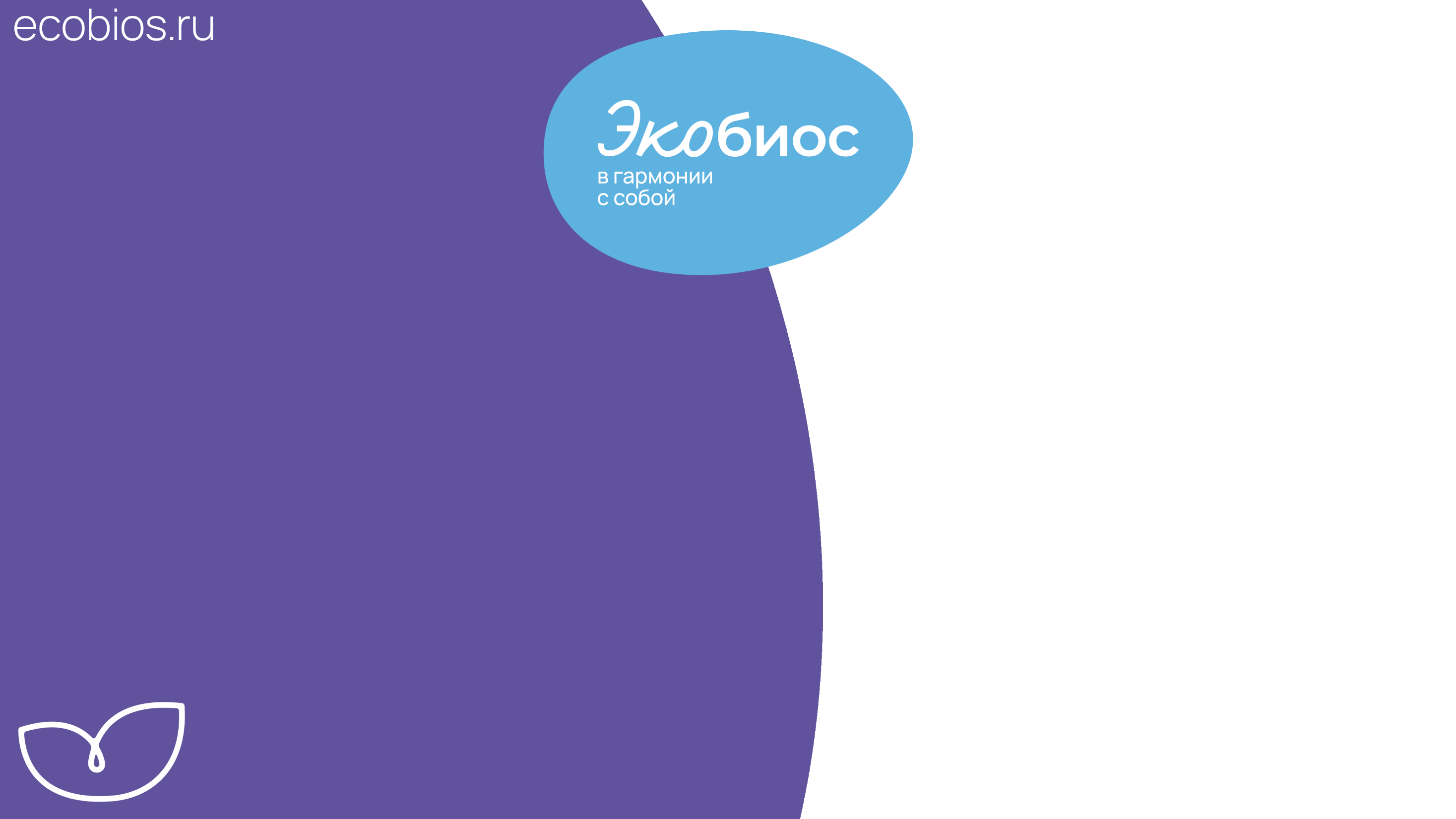 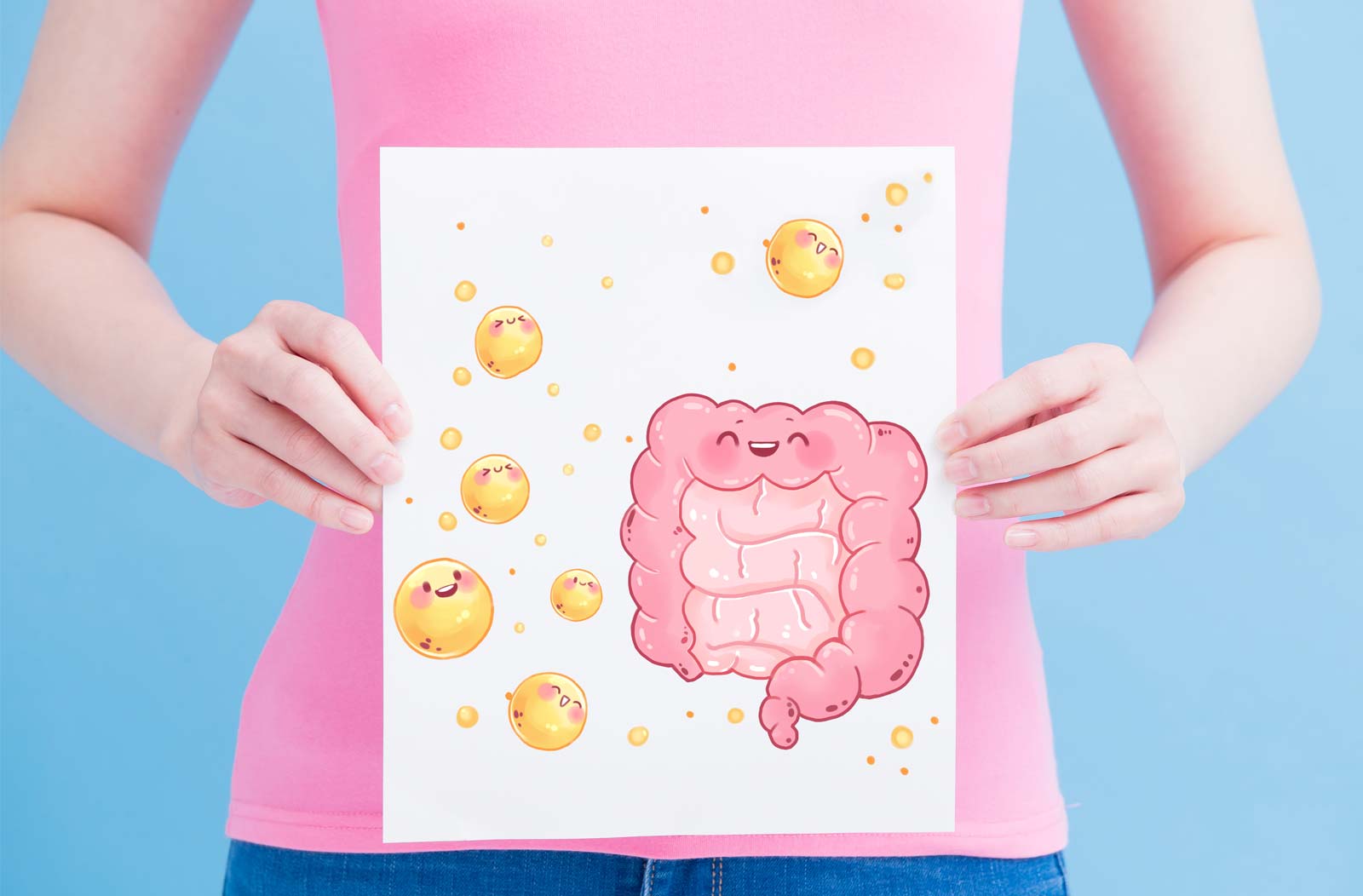 Пробиотики тм «Экобиос»
Быстро колонизируются в кишечнике;

 Борются с патогенными бактериями;

 Препятствуют прохождению патогенных бактерий 
из желудочно-кишечного тракта через кишечную стенку;

 Устойчивы к воздействию кислотной среды желудка;

 Способны активно прилипать к кишечному эпителию (обладают адгезивностью);

 Стимулируют иммунитет

 Употребляют пробиотики тм «Экобиос» во время еды (не требуют контроля времени употребления до или после еды)
5
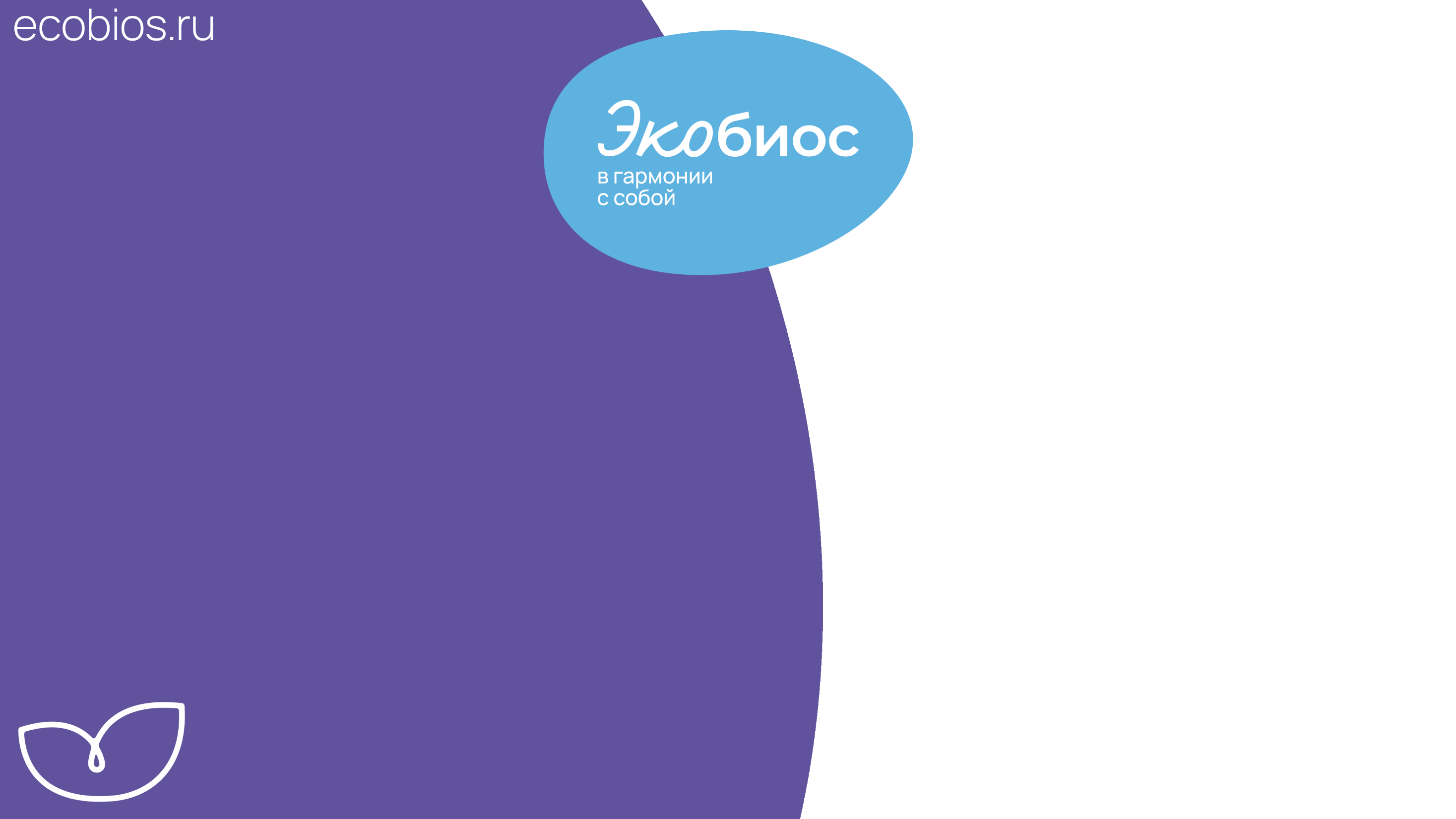 Показания к применению 
пробиотиков тм «Экобиос»:
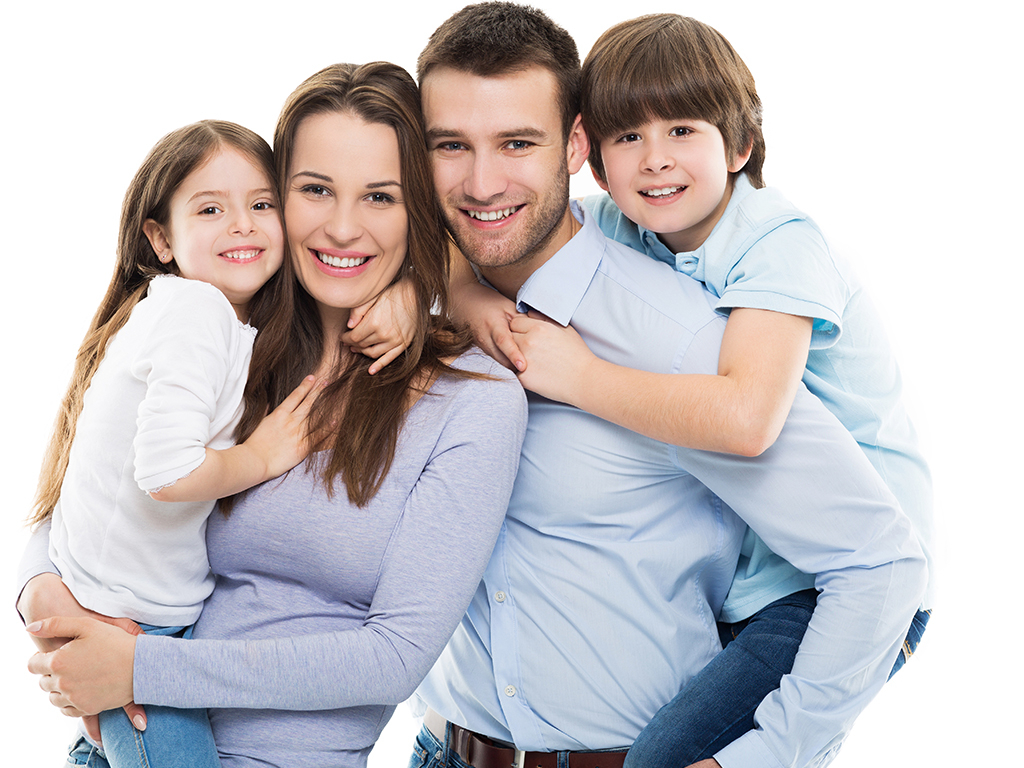 Аллергические заболевания в различных 
проявлениях;

 Дисбиоз и другие нарушения микрофлоры организма;

 Расстройства кишечника, нарушение стула, острая диарея, метеоризм;

 При беременности (профилактика развития дисбиоза);

 Работа или проживание в неблагоприятных условиях, с загрязненной окружающей средой;

 Интоксикация организма;

 Прием антибиотиков и химиопрепаратов;

 Непереносимость коровьего молока.
Мы создали уникальные пробиотики, 
которые идеально подходят для каждого
6
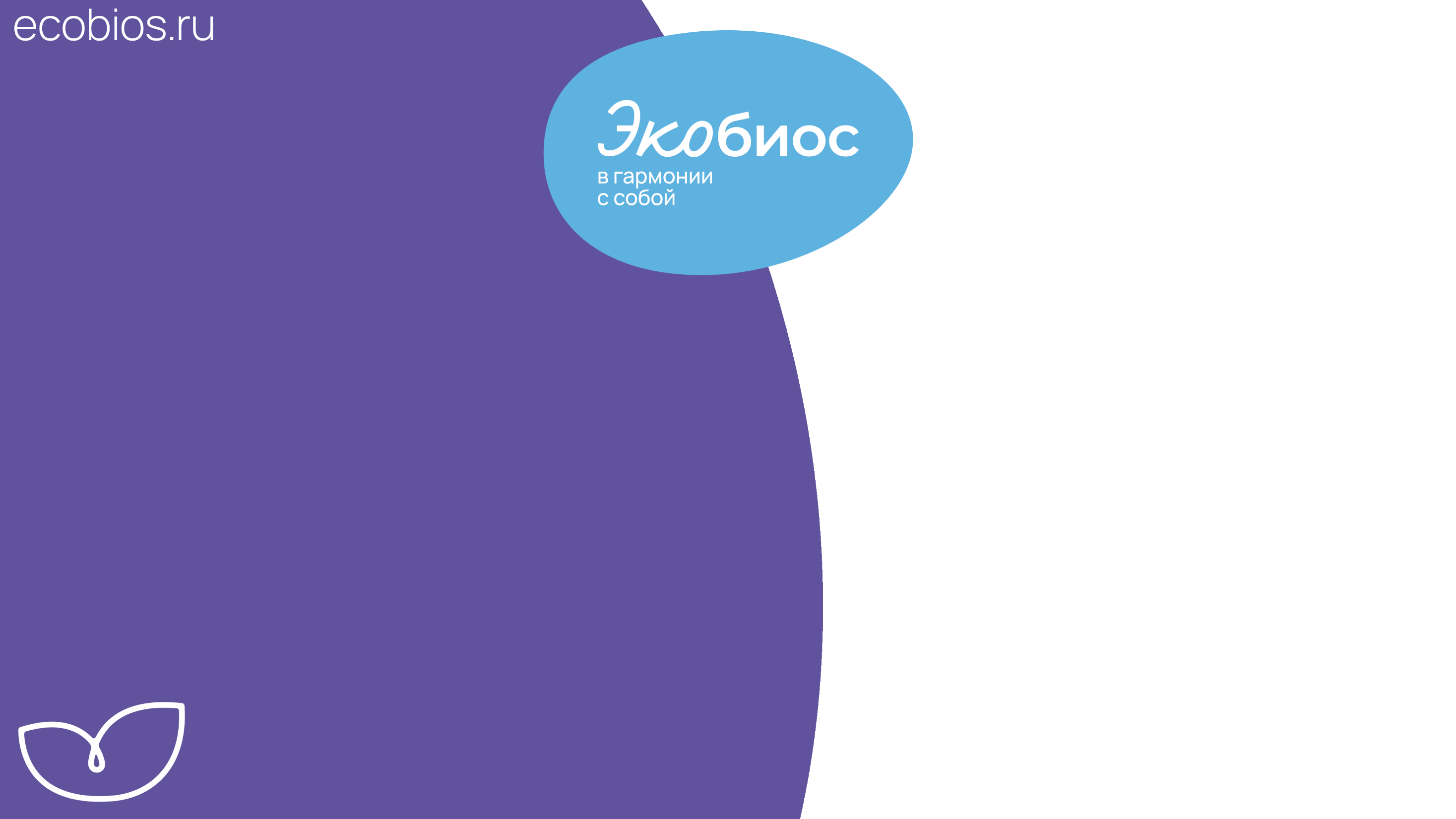 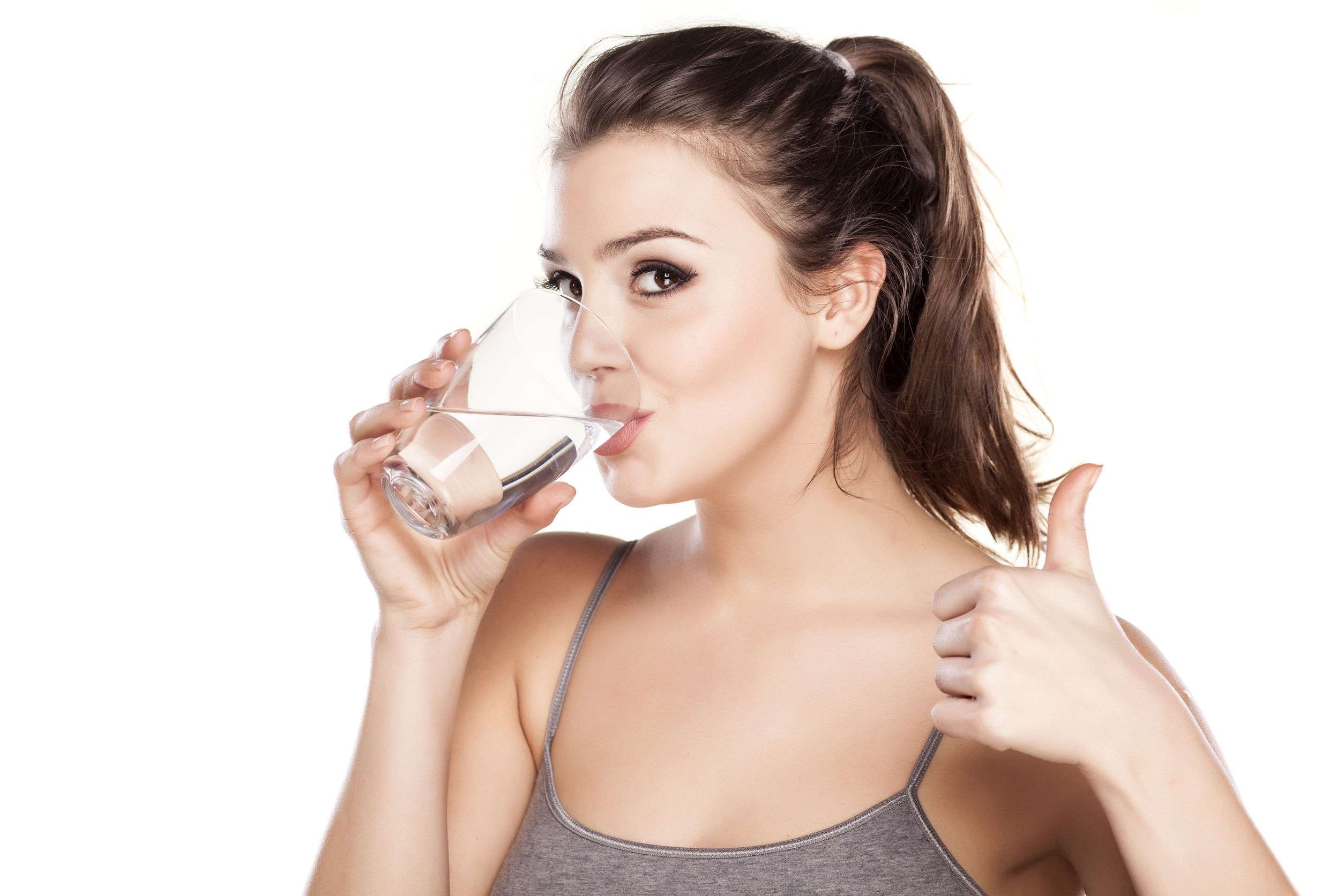 Побочное действие антибиотиков 
на кишечник:
- Боли в животе
Тошнота
 Вздутие живота
- Диарея
- Аллергические реакции
 Снижение защитных сил организма
 Уничтожение полезной микрофлоры
Эффект жидких пробиотиков «Экобиос» 
после приема антибиотиков:
 Подавляют патогенные бактерии;
 Создают барьер для защиты нормальной микрофлоры
- Восстанавливают слизистую кишечника
 Нормализуют ферментную активность в ЖКТ
 Повышают  иммунную защиту
7
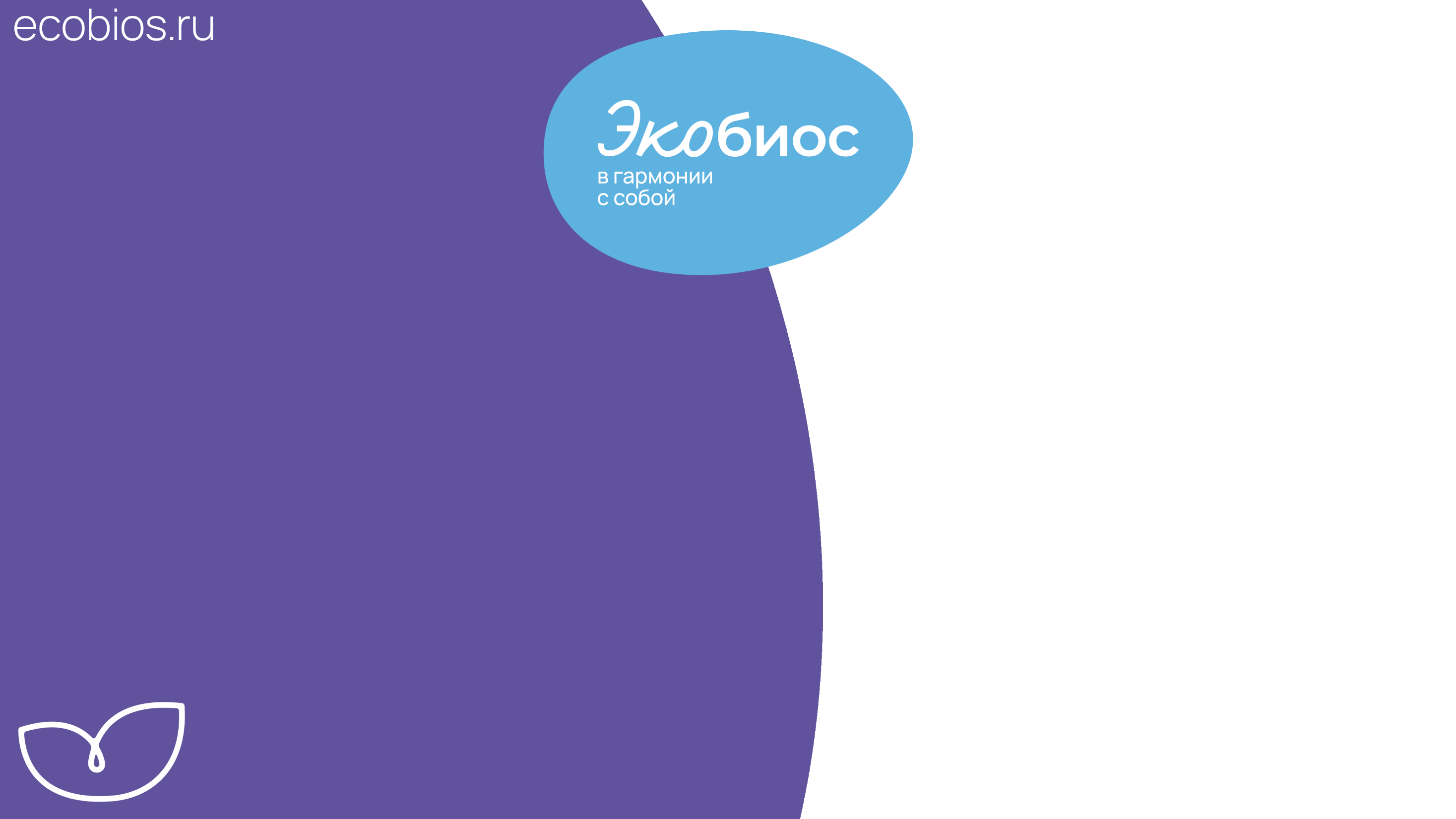 Пробиотики тм «Экобиос» 
на основе гидролизата соевой среды:
Разработаны по уникальной запатентованной технологии Российского профессора Цинберга М.Б. на основе чистой сои Российского производства, которая не является генно-модифицированным продуктом.
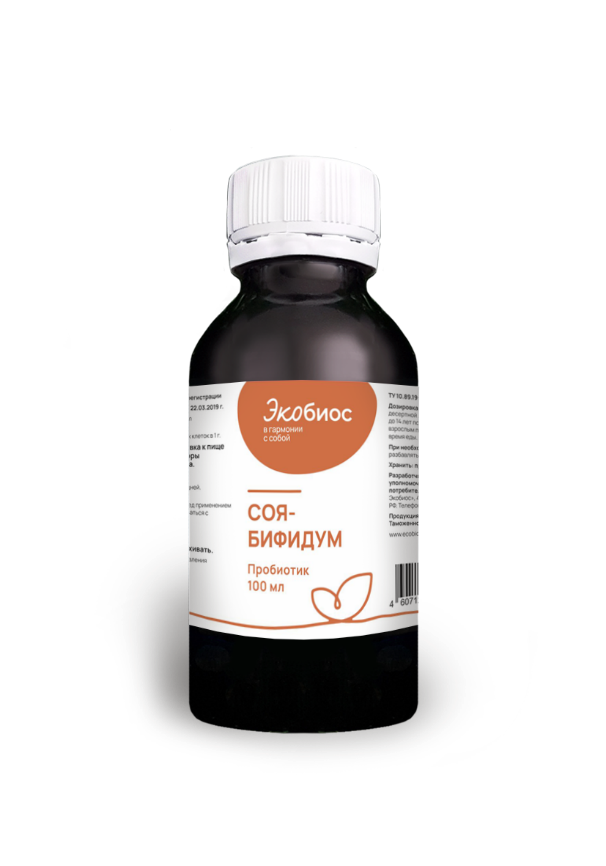 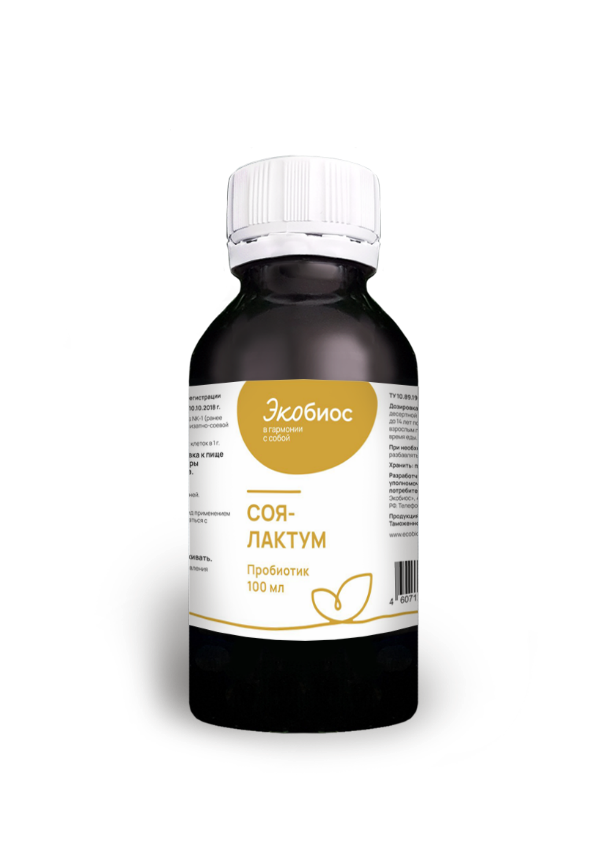 «Соя-лактум» - источник лактобактерий;
«Соя-бифидум» - источник бифидобактерий;
Штаммы бифидобактерий (Bifidobacterium longum) 
и лактобактерий (Lactobaccillus helveticus) 
являются нормальными представителями 
микрофлоры кишечника и разработаны  
в МНИИ ЭМ им. Г.Н. Габричевского.
Идеально подходят:
 при непереносимости лактозы;
 лактазной недостаточности.
8
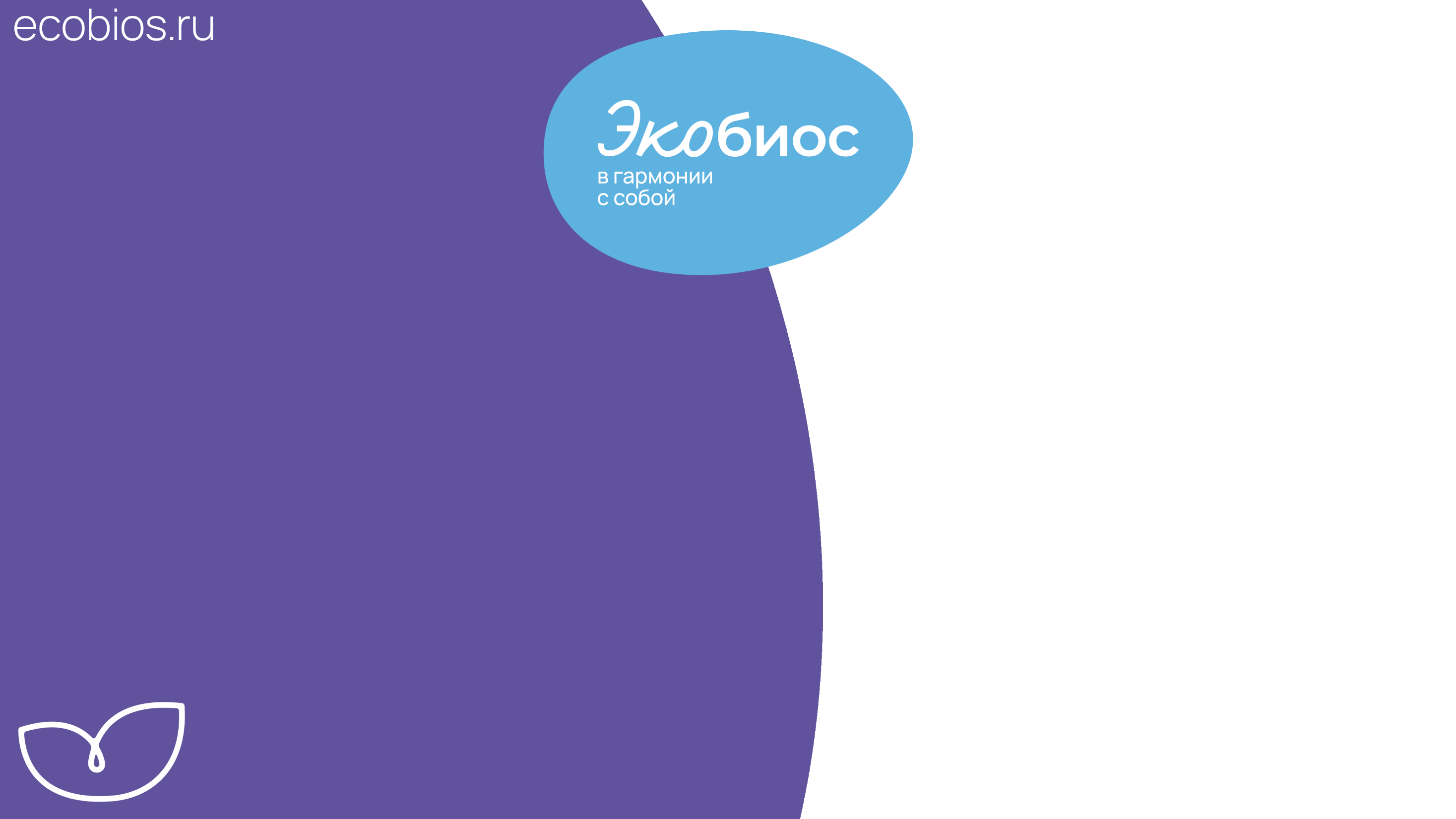 Продукты функционального питания
на основе гидролизата соевой среды:
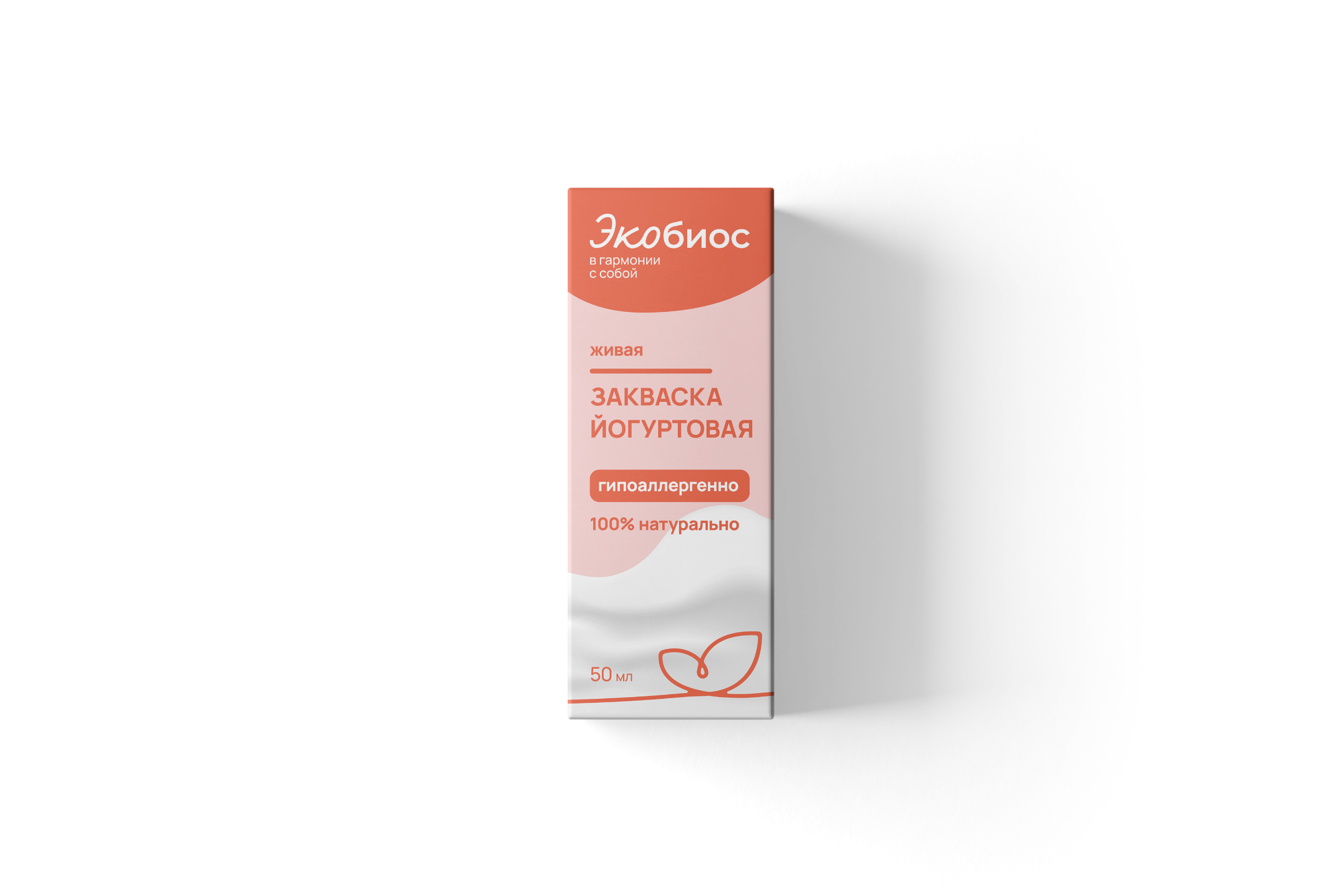 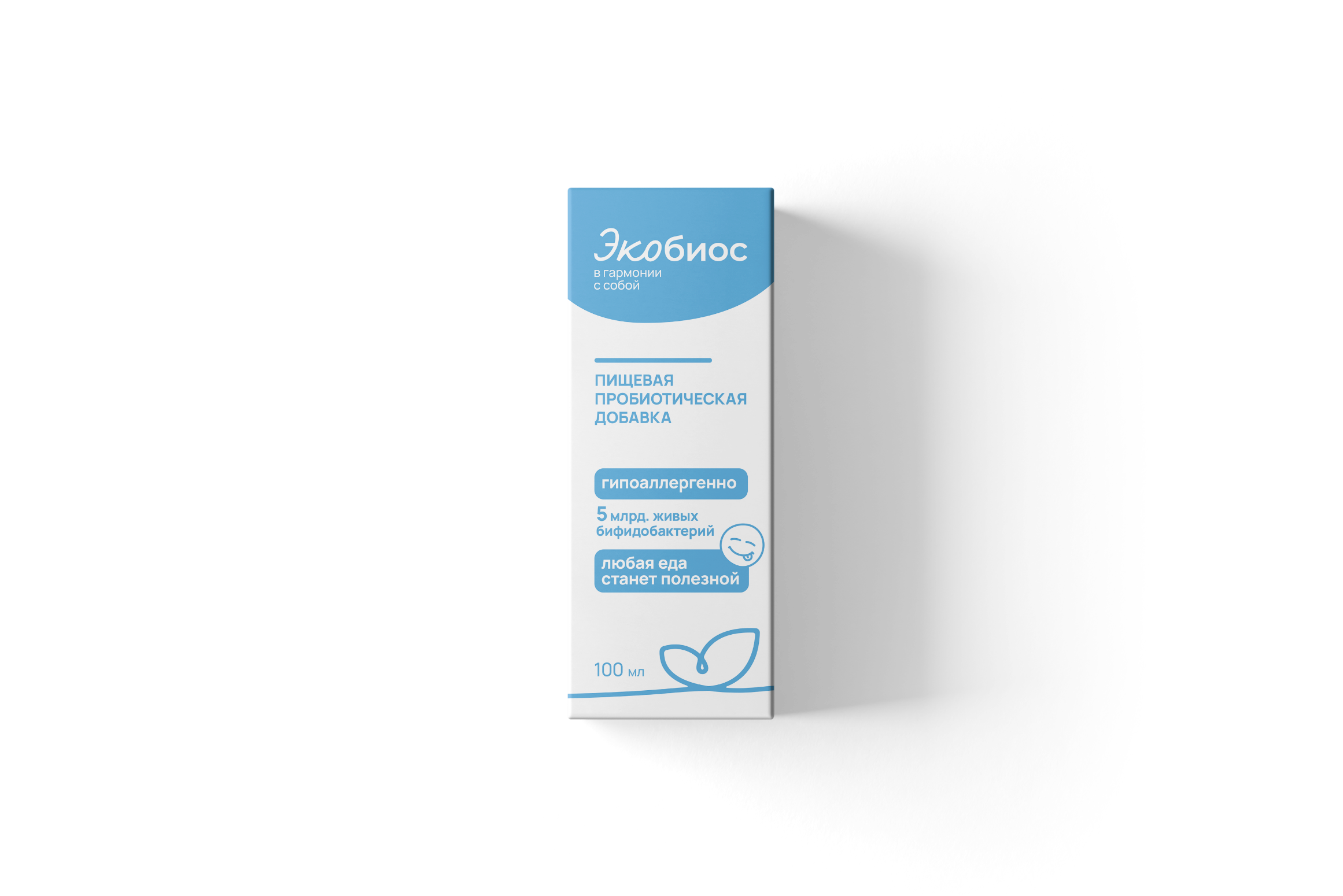 «Пищевой пробиотик» - для добавления в пищу 
при непосредственном употреблении; 
закваска «Йогуртовая»  - для изготовления биойогурта.
Идеально подходят:
 при непереносимости лактозы;
 лактазной недостаточности.
9
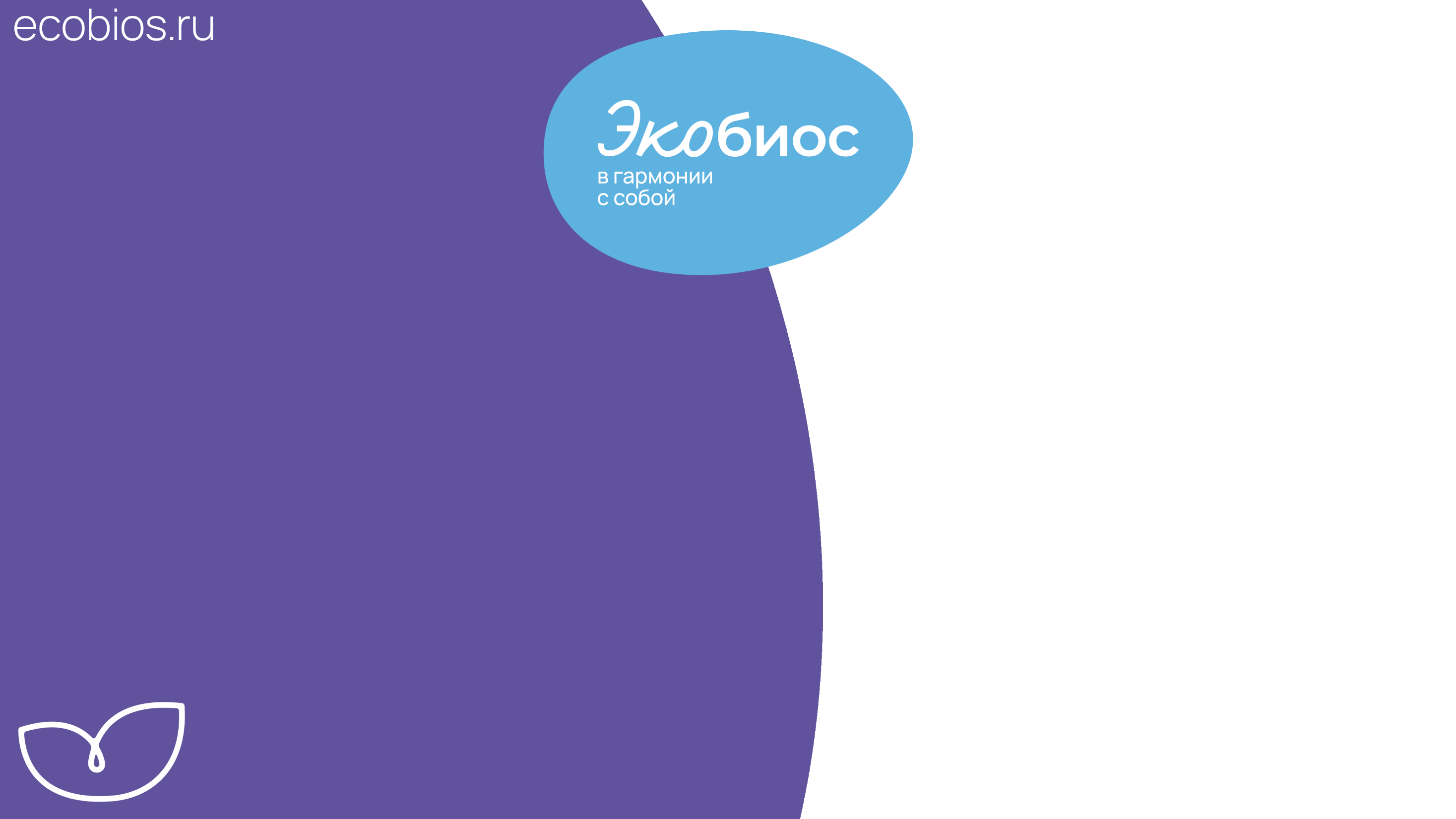 Закваска «Йогуртовая» 
тм «Экобиос» прекрасно 
подходит для приготовления биойогурта на коровьем молоке 
и на соевом.
Полезно 
Просто
Безопасно 
Вкусно
Натурально
На основе соевого молока вы можете сделать безлактозный биойогурт. 

Подходит при непереносимости лактозы.
10
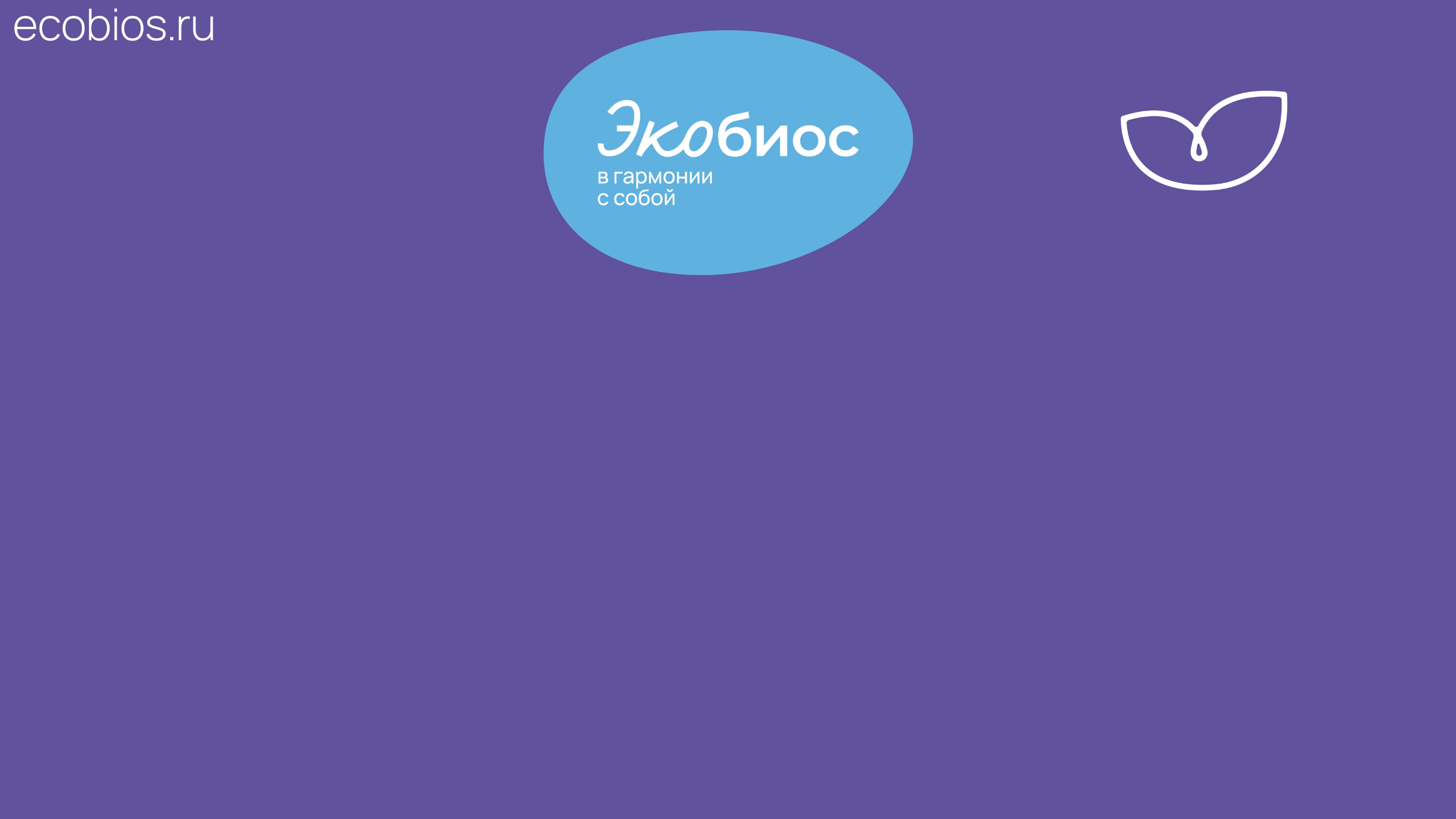 Преимущества жидких пробиотиковнад сухими формами
11
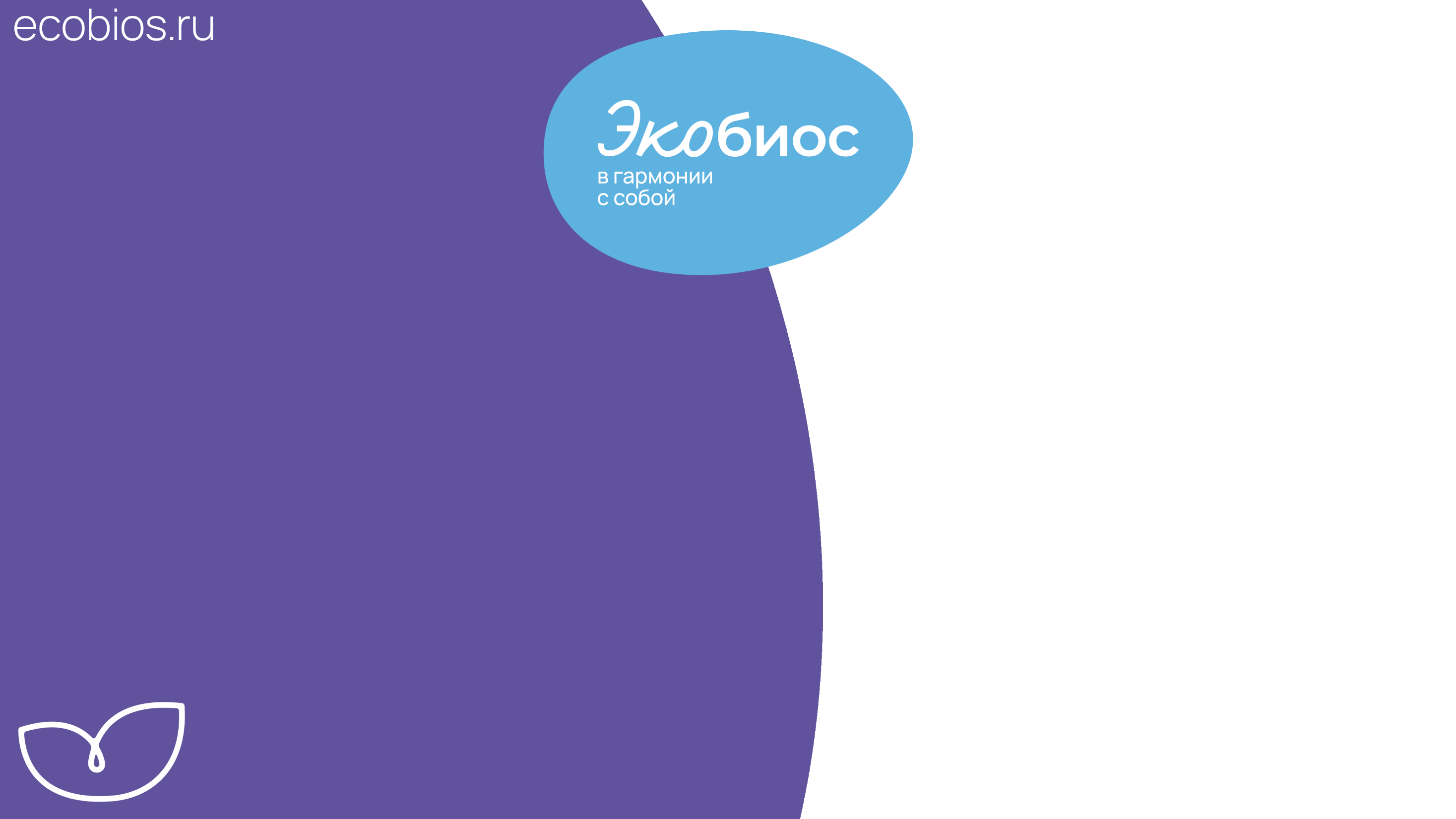 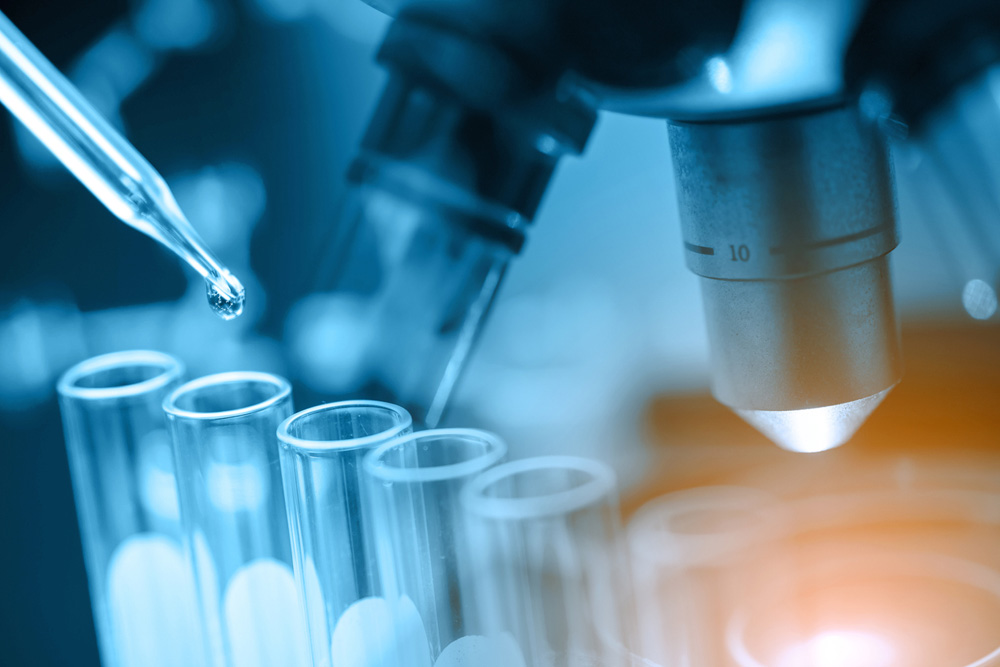 Активность сухих
микроорганизмов по 
сравнению с жидкими снижена.

Данный факт продемонстрирован 
Глушановой Н.А. на примере 
L.Acidophilus 317/402. 

По ее данным, чувствительность тест – культур
условно – патогенных микроорганизмов к
сухому пробиотику составляет всего 9,32%, 
а к жидкой форме пробиотика: 70,33%.
12
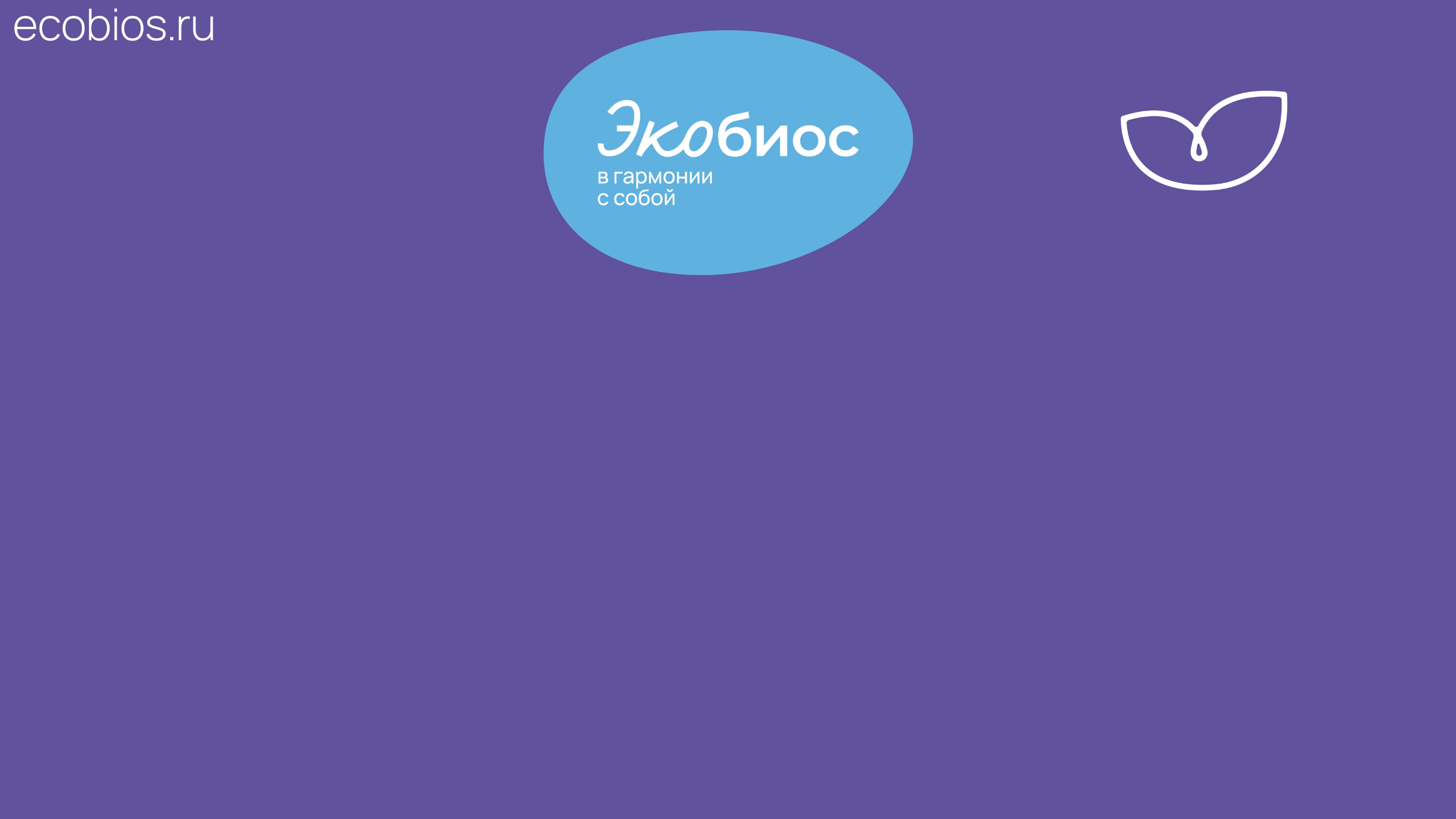 Инновационная ИДЕЯ создания 
новейших пробиотиков на основе 
соевого растительного сырья
для коррекции микрофлоры кишечника
Известно, что до 10% населения не могут применять пробиотики на гидролизатно-молочной среде в связи лактазной недостаточностью и непереносимостью употребления молока и молочных продуктов
ИДЕЯ:
Модифицировать питательную среду 
на основе растительного соевого сырья
13
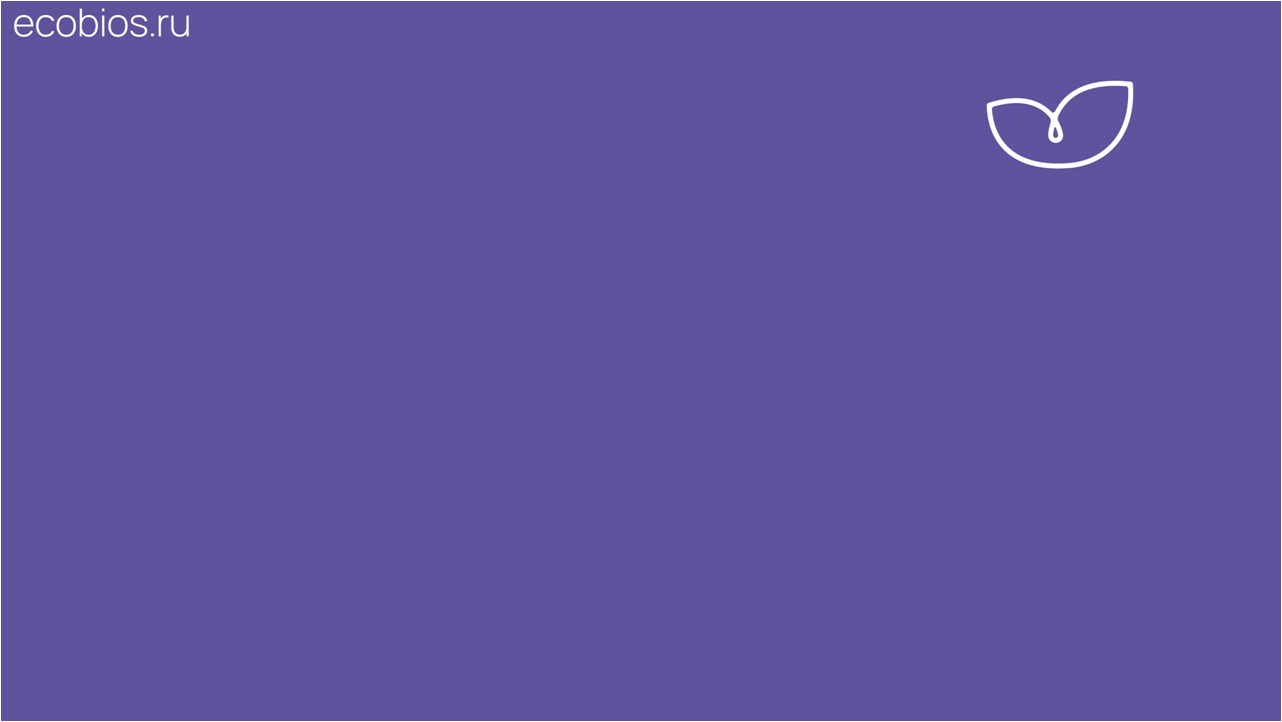 Инновационный цикл создания новейших пробиотиков на основе изолятов 
соевых белков для восстановления микрофлоры кишечника
Производство пробиотиков на  растительном соевом сырье
Производство пробиотиков на  растительном соевом сырье
Потребители
Организация поставок и торговли
Экспериментальные исследования
ИДЕЯ
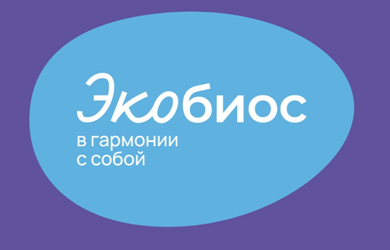 Организация поставок и торговли
Экспериментальные исследования
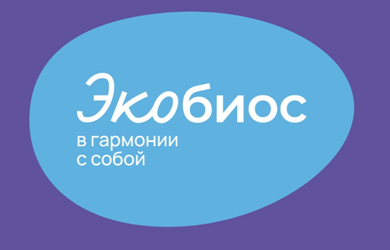 Патентование результатов НИР
Реклама
Патентование результатов НИР
Реклама
Оценка эффективности
Маркетинг
Оценка эффективности
Маркетинг
Получение СГР
Производство опытной партии
Получение СГР
Производство опытной партии
Исследования в лабораториях
Роспотребнадзора
Создание товарного знака
Разработка ТУ и ТИ
Исследования в лабораториях
Роспотребнадзора
Создание товарного знака
Разработка ТУ и ТИ
14
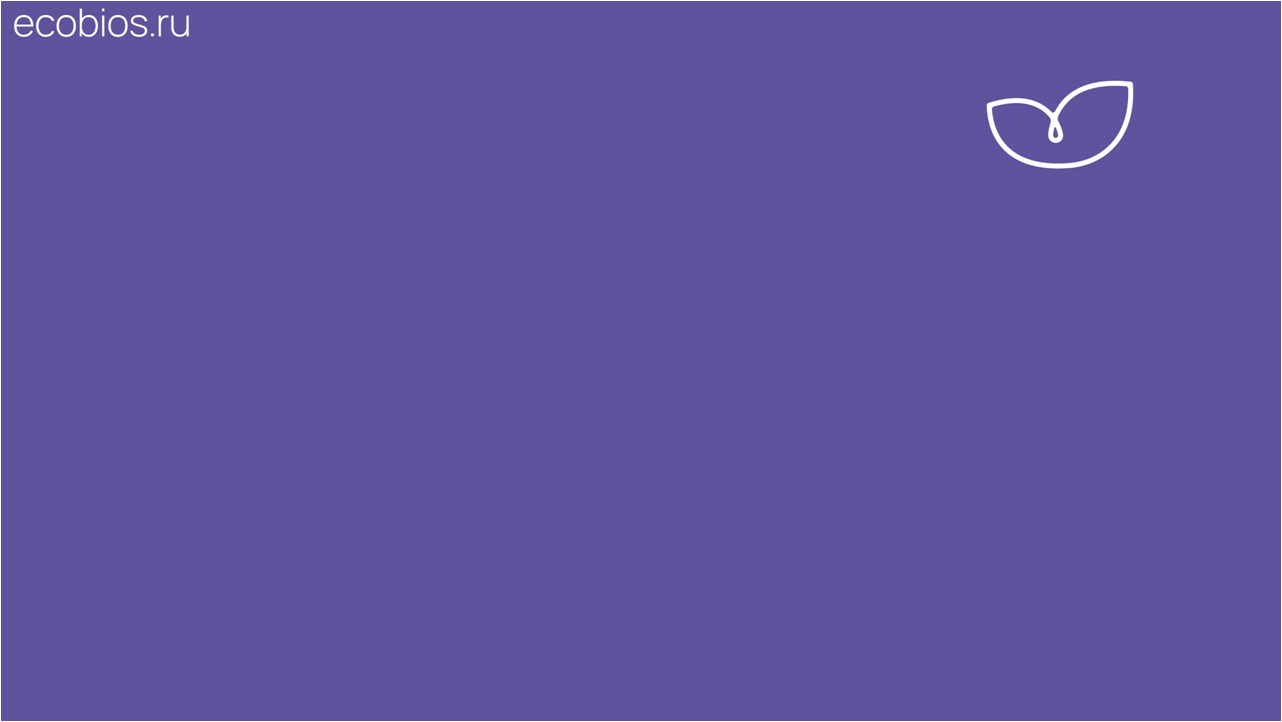 Производство пробиотиков на  растительном соевом сырье
Инновационный цикл создания новейших пробиотиков на основе изолятов 
соевых белков для восстановления микрофлоры кишечника
Потребители
Организация поставок и торговли
Экспериментальные исследования
Организация поставок и торговли
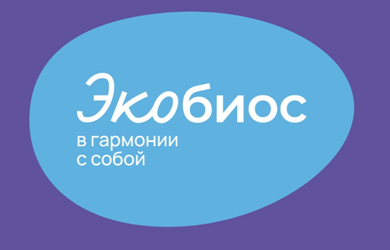 Реклама
Патентование результатов НИР
Реклама
Оценка эффективности
Получение СГР
Исследования в лабораториях Роспотребнадзора
Оценка эффективности
Маркетинг
Разработка ТУ и ТИ
Создание товарного знака
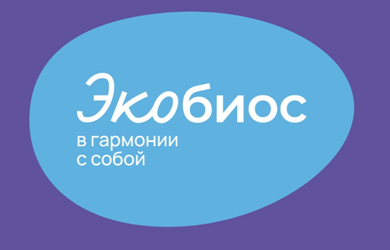 Производство опытной партии
Получение СГР
Производство опытной партии
Маркетинг
Патентование результатов НИР
ИДЕЯ
Экспериментальные исследования
Исследования в лабораториях
Роспотребнадзора
Создание товарного знака
Разработка ТУ и ТИ
Производство пробиотиков на  растительном соевом сырье
15
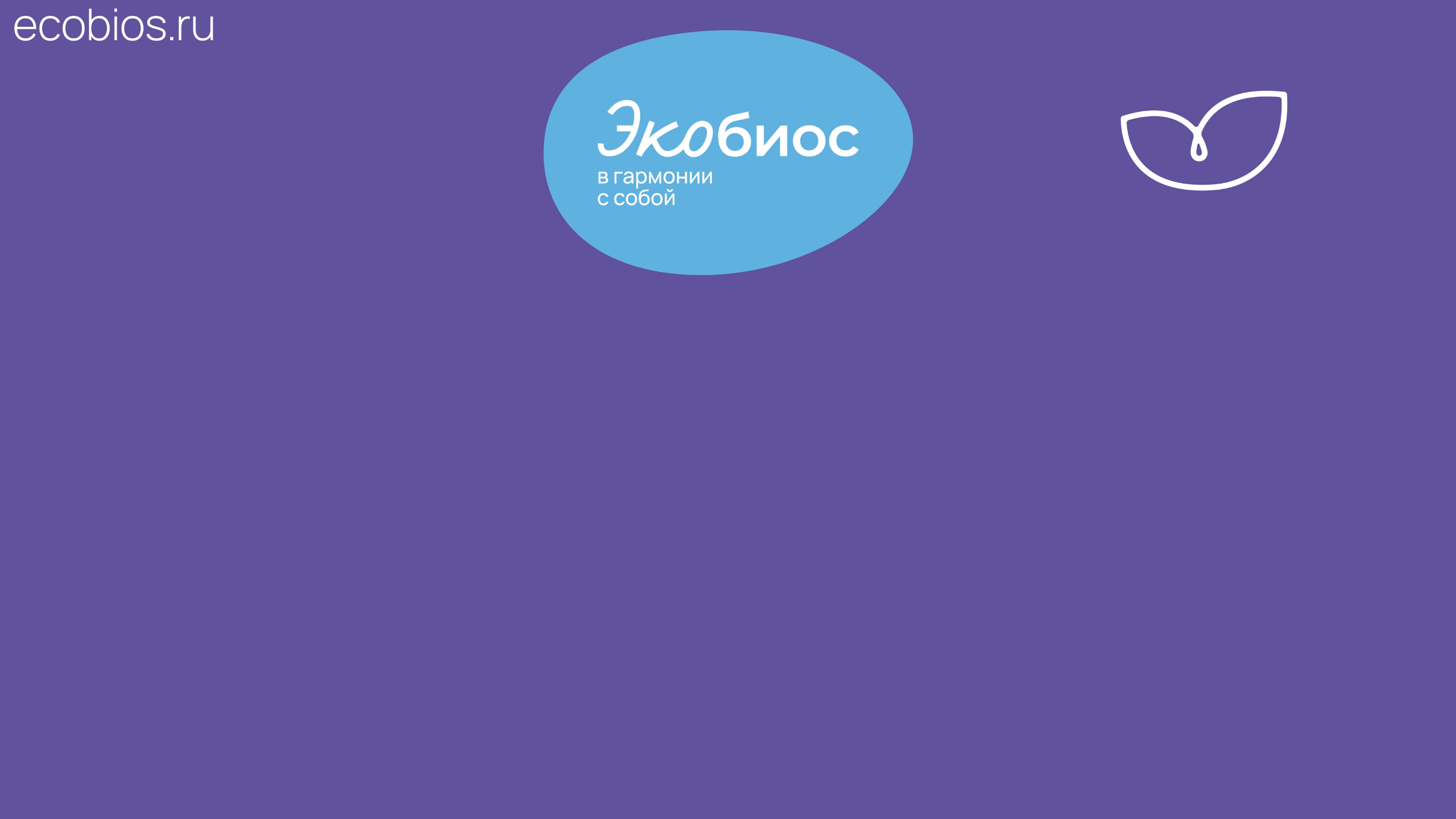 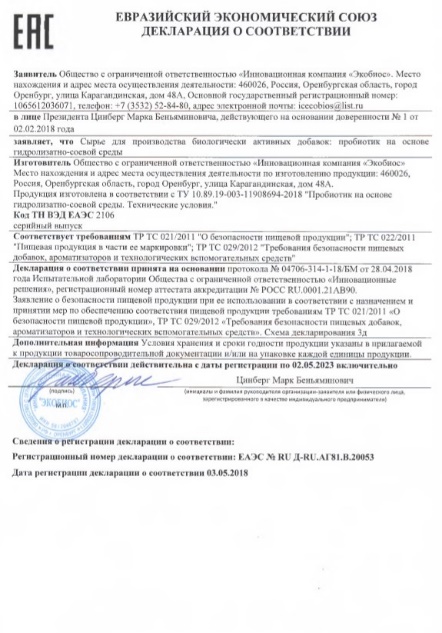 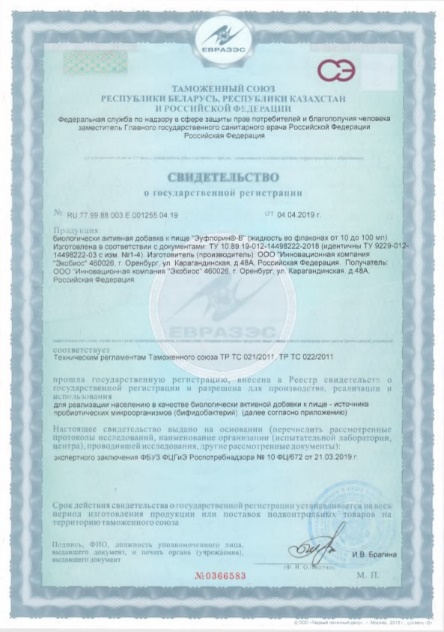 Разрешительные документы на пробиотическую продукцию тм «Экобиос»
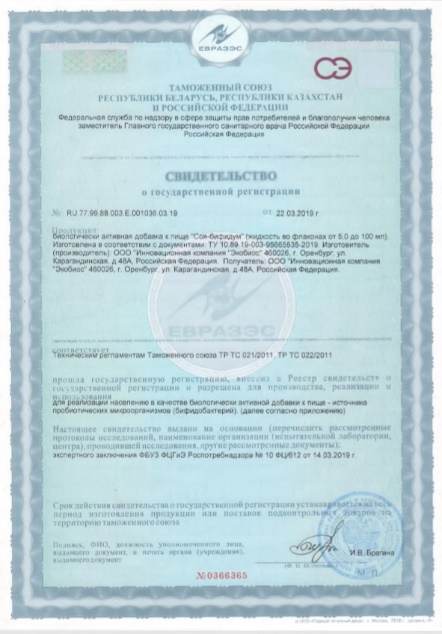 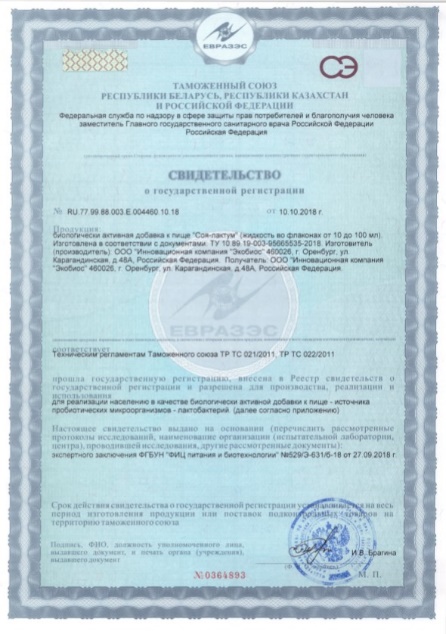 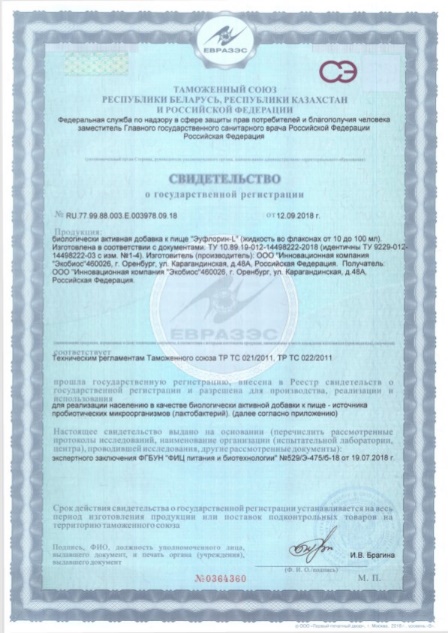 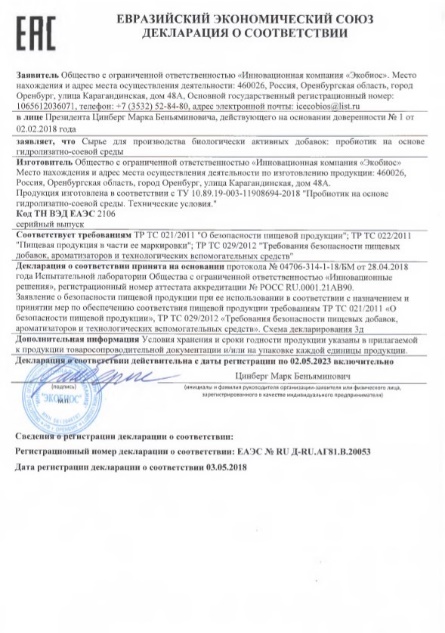 16
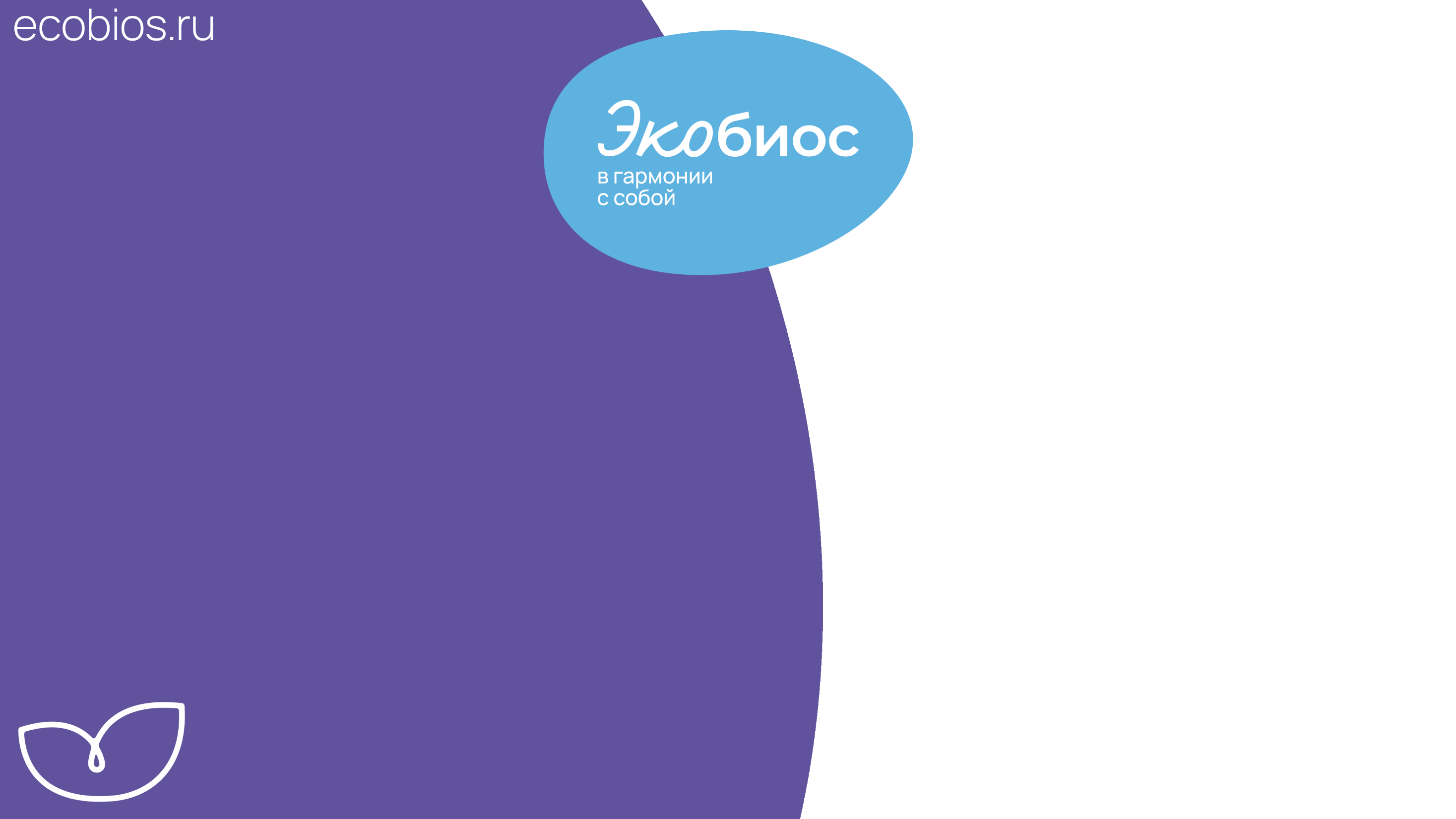 Преимущества сотрудничества с ООО «Инновационная компания «Экобиос»
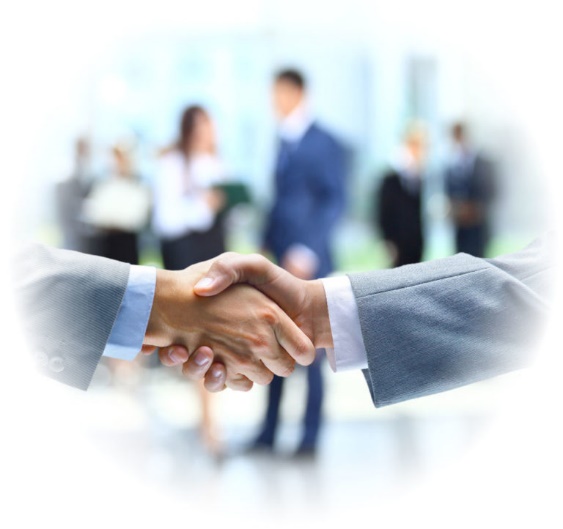 Высокое качество и проверенная эффективность 
пробиотиков тм «Экобиос»

Уникальные пробиотики на основе гидролизата
 соевой среды, аналогов, которых нет в России

Безопасность пробиотиков гарантирована производственным 
контролем их качества в ФБУЗ ЦГиЭ Оренбургской области

ООО «Инновационная компания «Экобиос» – надежный партнер, 
производство пробиотической продукции более 20 лет

Профессиональное консультирование и информационная поддержка

Производство под руководством профессора, д.м.н, 
академика РАЕН, ЕАЕН Цинберга М.Б. 

Маркетинговая поддержка (оформление точек продаж, 
совместные рекламные кампании и акции)
17
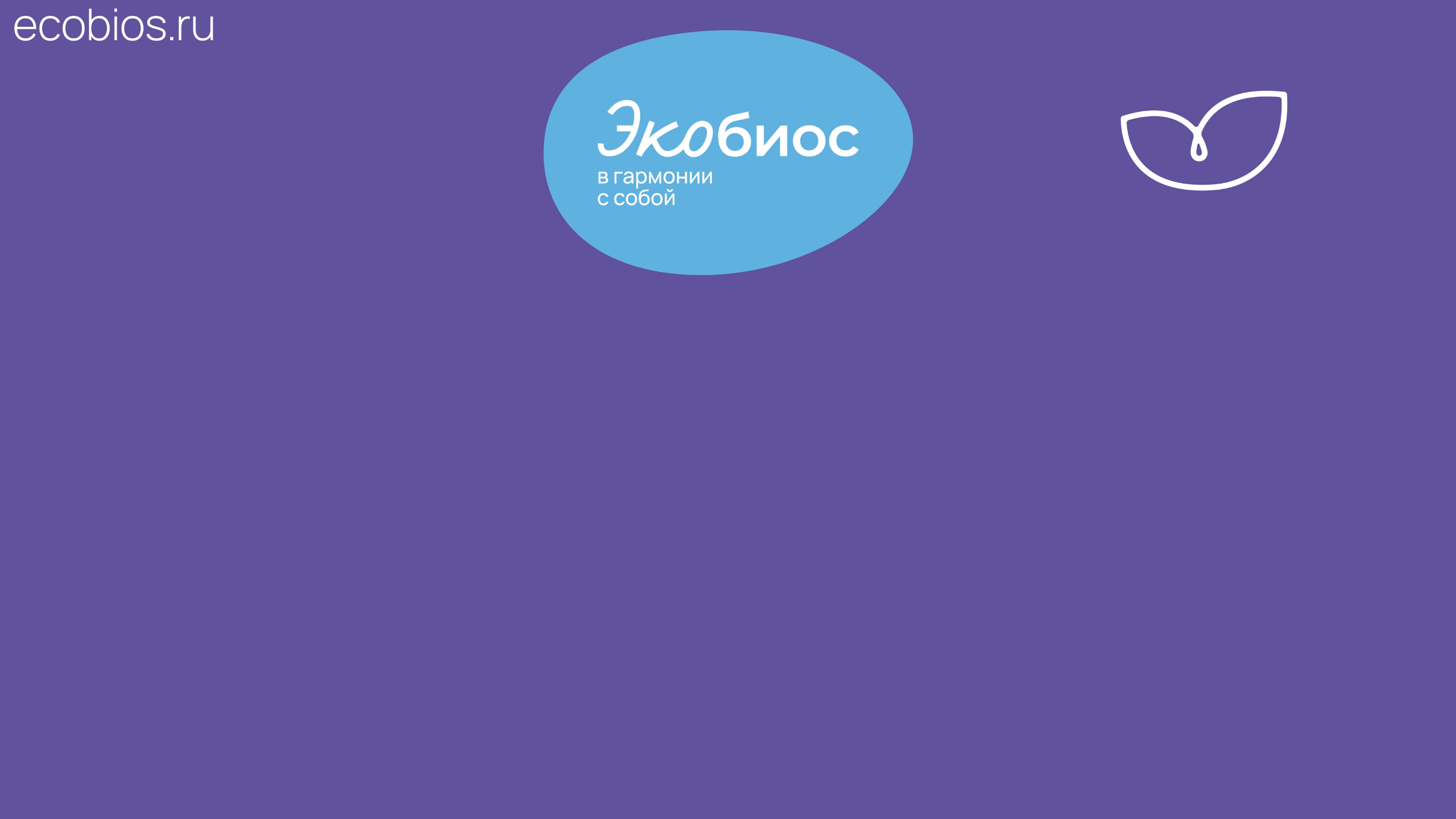 ЭТАПЫ СОТРУДНИЧЕСТВА 
ООО «ИННОВАЦИОННОЙ КОМПАНИИ «ЭКОБИОС»
И БИЗНЕС–ИНКУБАТОРА ПуЭ
(январь 2020 г. – март 2021 г.)
18
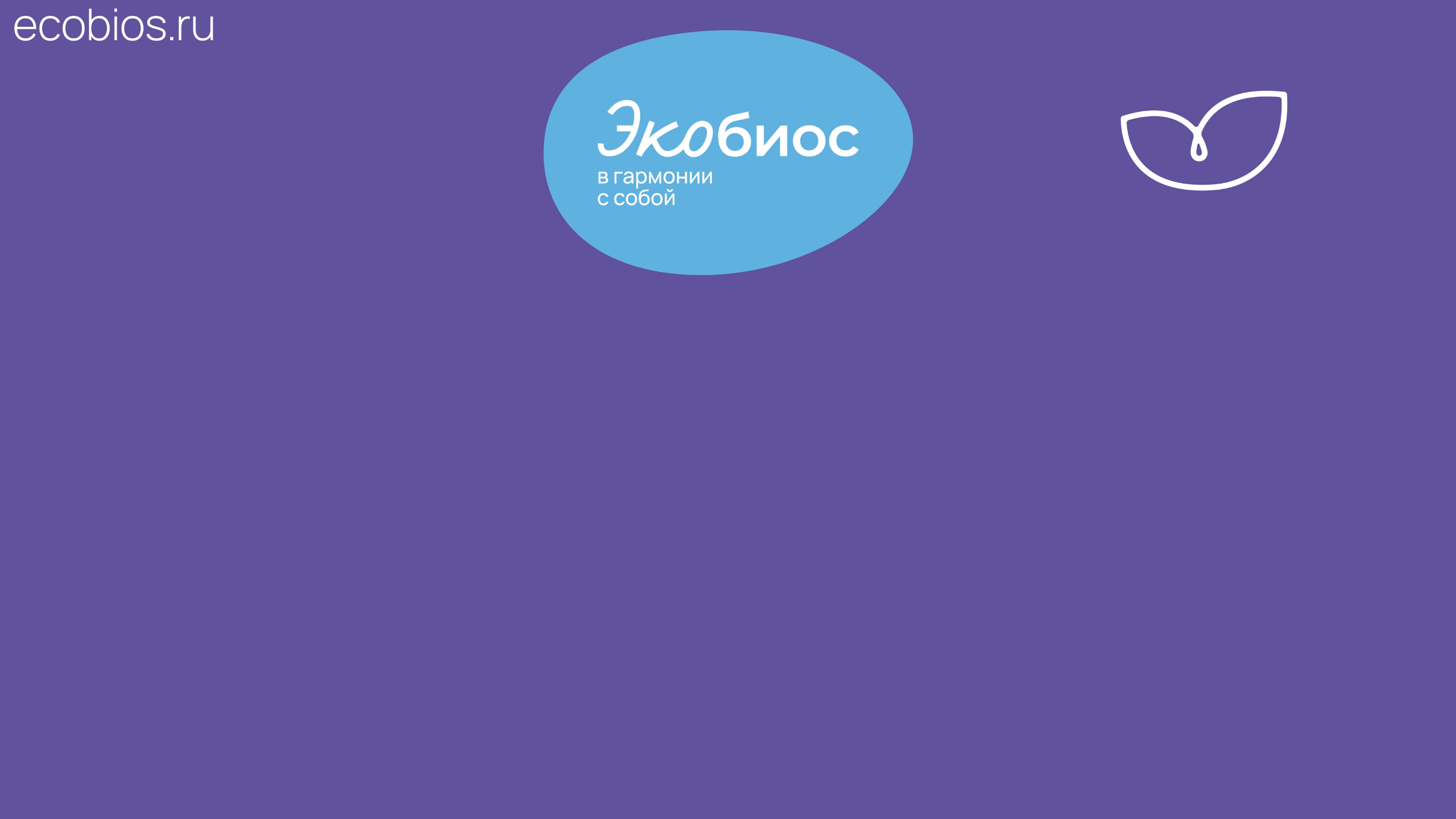 На пробиотическую продукцию ООО «Инновационная компания «Экобиос»  положительные отзывы предоставили 
ведущие ученые и практические  врачи  Оренбургской области и г. Москвы, в т. ч.:

 - д.м.н., профессор, заслуженный  деятель науки РФ – 1 отзыв; 
 - д.м.н., профессор  - 2  отзыва; 
- заслуженный  врач РФ, врач высшей категории, эксперт портала «Vrachi.ru» - 1 отзыв;
- врач-гастроэнтеролог квалификационной категории – 1 отзыв;
- к.м.н., доцент – 1 отзыв;
 - главный врач, к.м.н., председатель  «Гильдии медицинских организаций при Союзе «ТПП Оренбургской области» - 1 отзыв;
- директор ООО «СанЭпидСервис плюс»  - 1 отзыв;
   врач-диетолог, нутрициолог, гастроэнтеролог (г. Москва)- 1 отзыв.
19
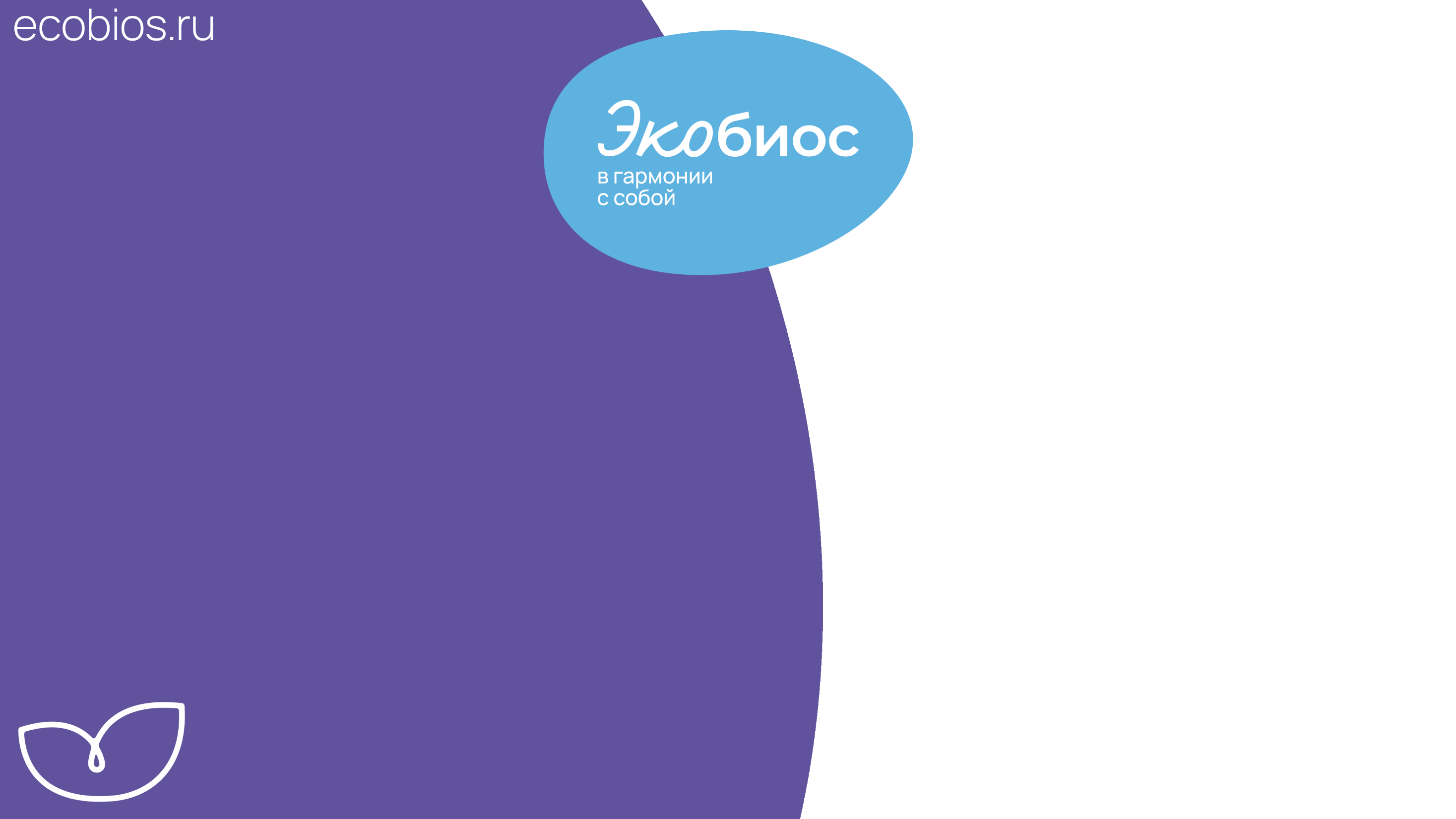 ООО «Инновационная компания «Экобиос»
Юридический адрес: 460026, Россия, 
Оренбургская область, г. Оренбург, ул. Карагандинская, 48, А
Почтовый адрес: 460022, Россия, Оренбургская область,
г. Оренбург,  ул. Новая, 4

Тел. : 007(3532) 52-84-80
КОНТАКТЫ
e-mail: icecobios@list.ru
20